Да се подсетимо!!!!!
Сваке године, 22.априла, у нашој школи се обележава Пројектни дан. Ове године подсетићемо се изведених активости ученика у оквиру Еко-школе.
ВОЛИМО...
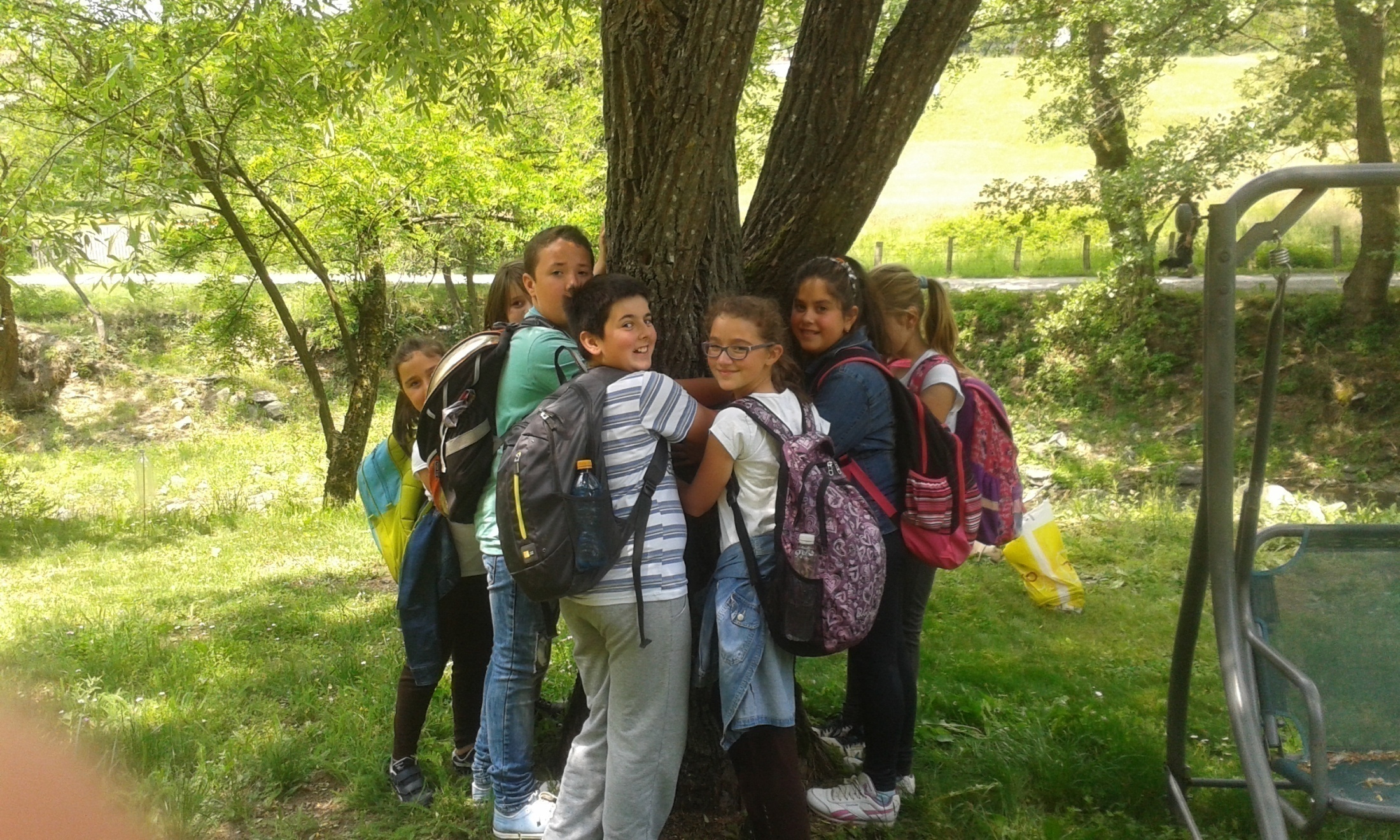 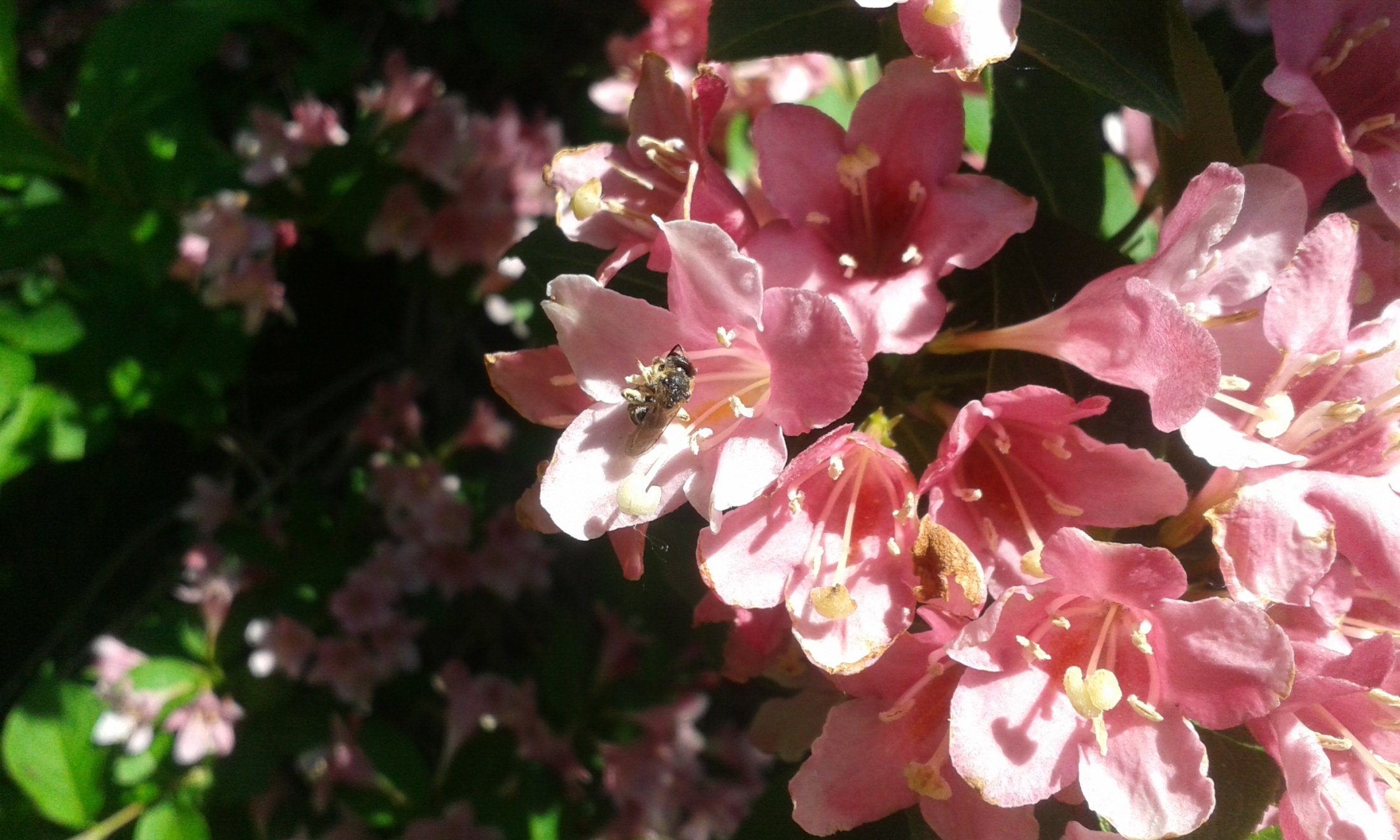 ВРЕДНИ И КРЕАТИВНИ
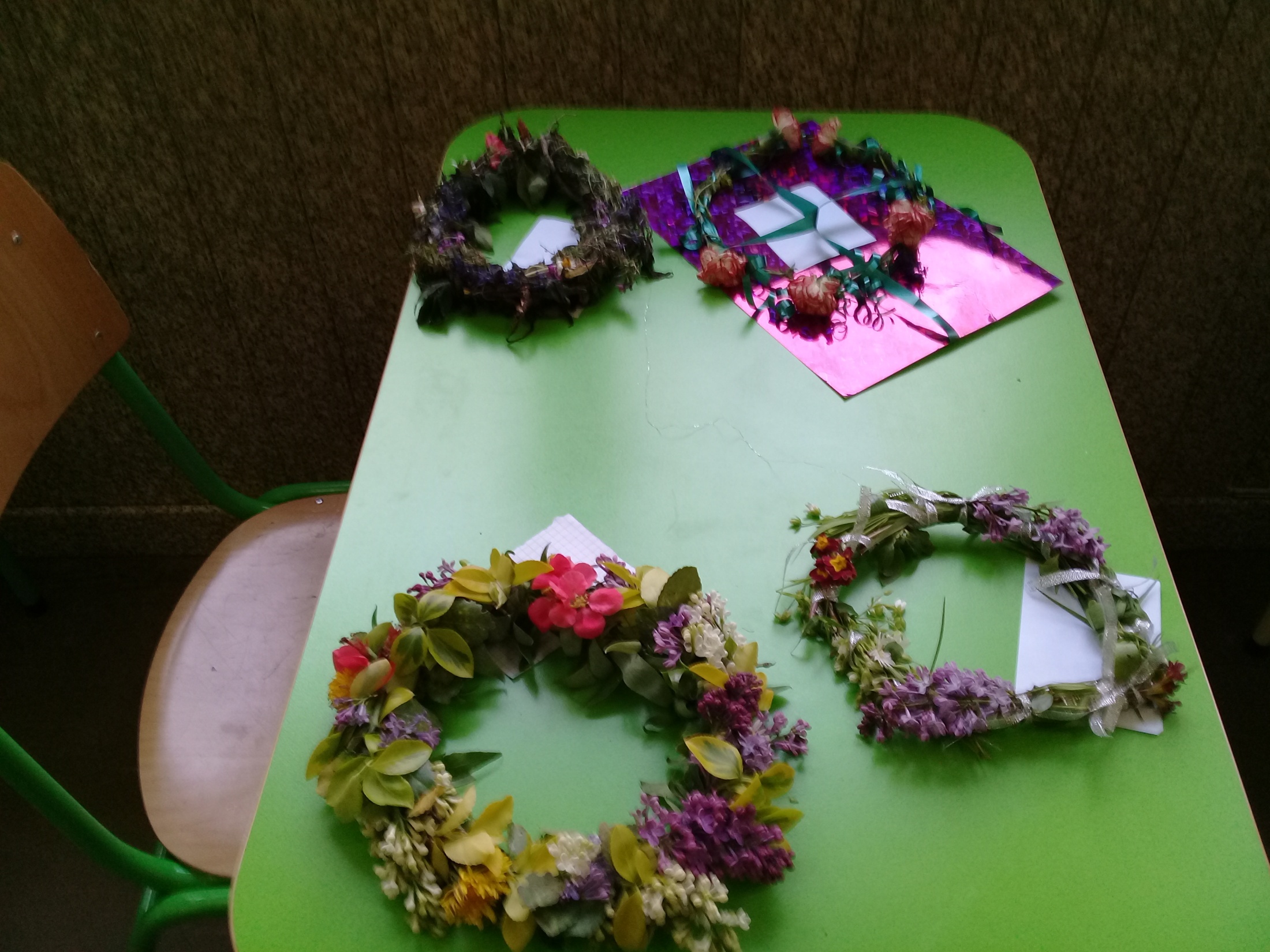 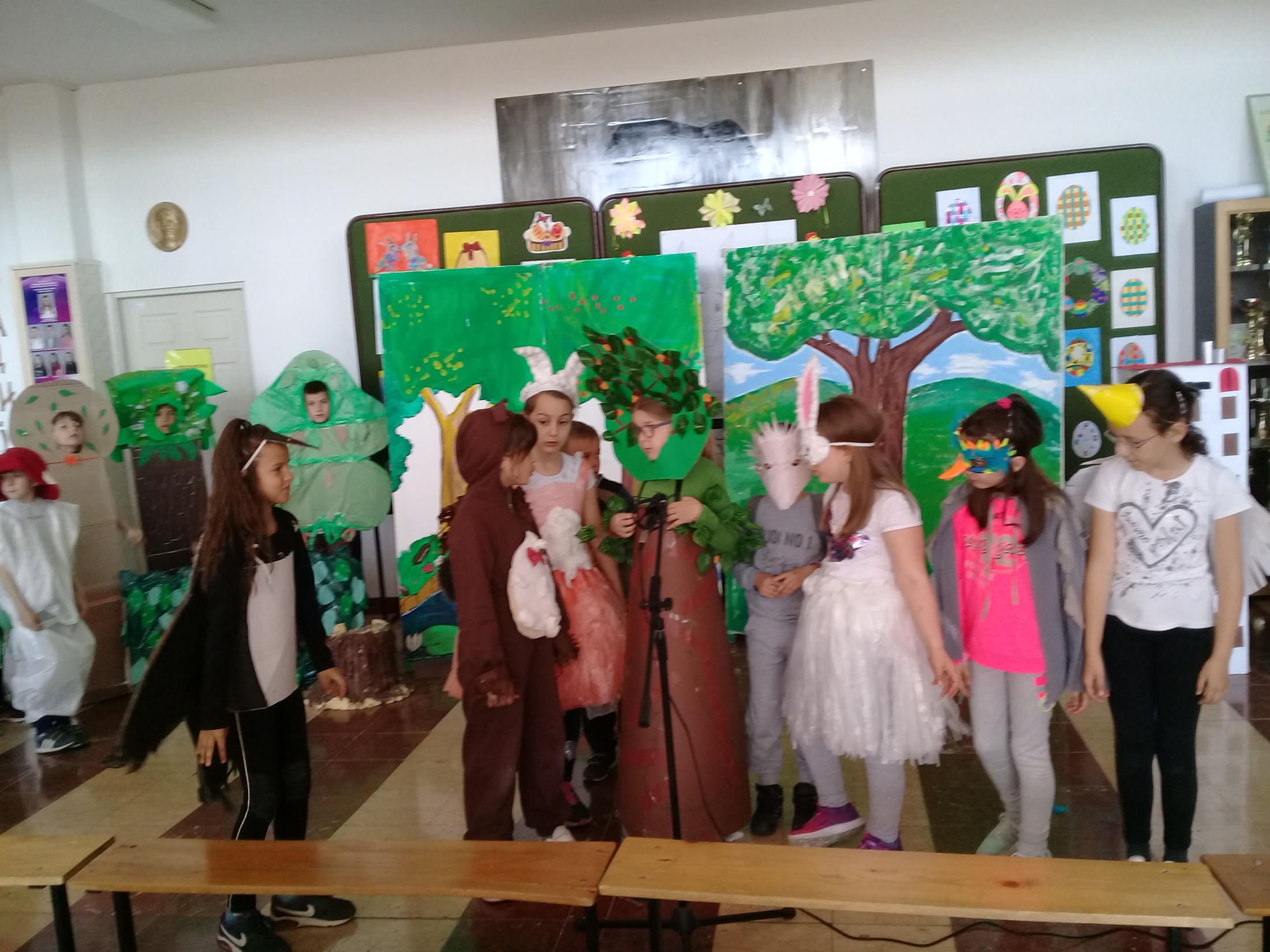 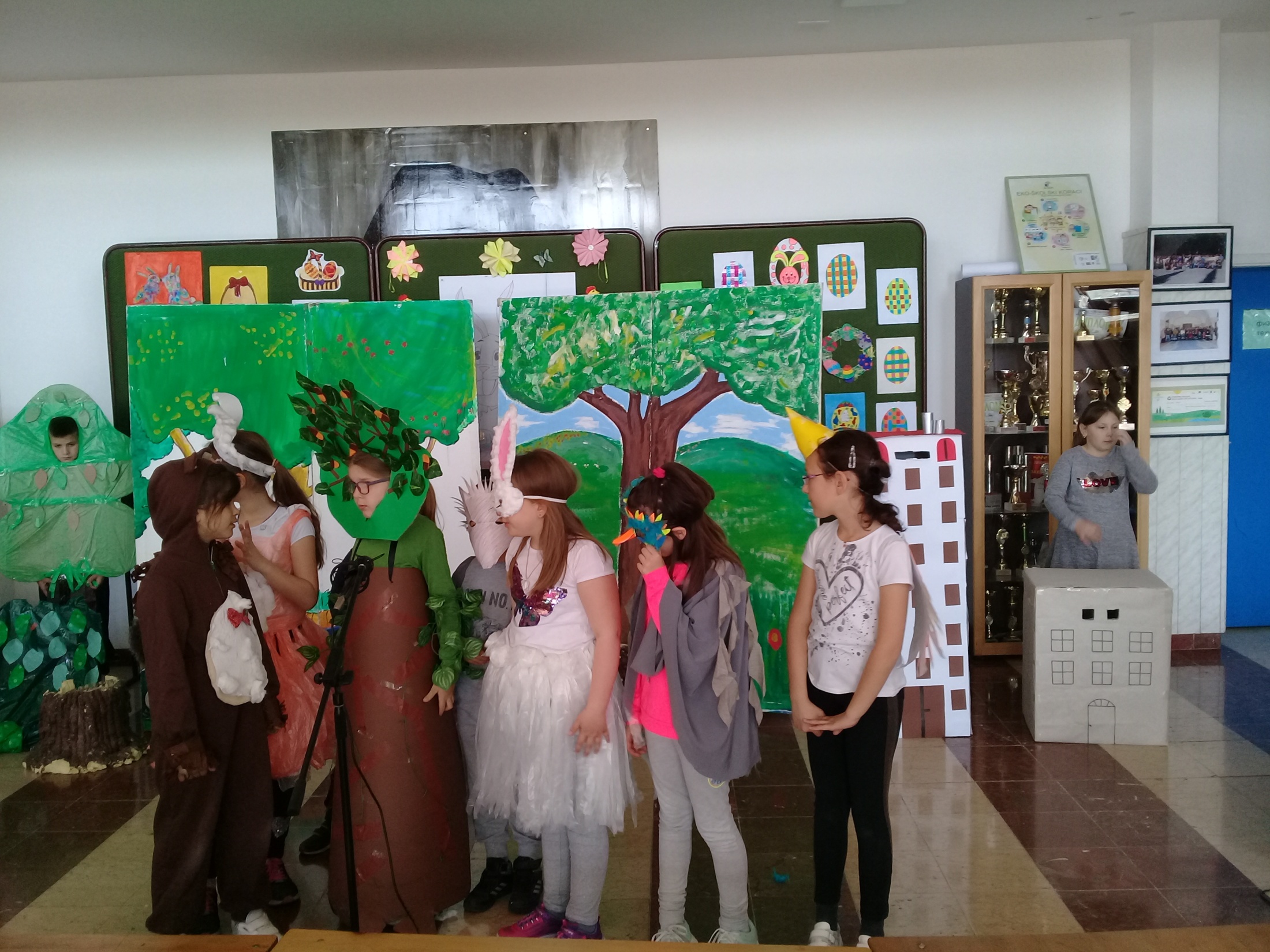 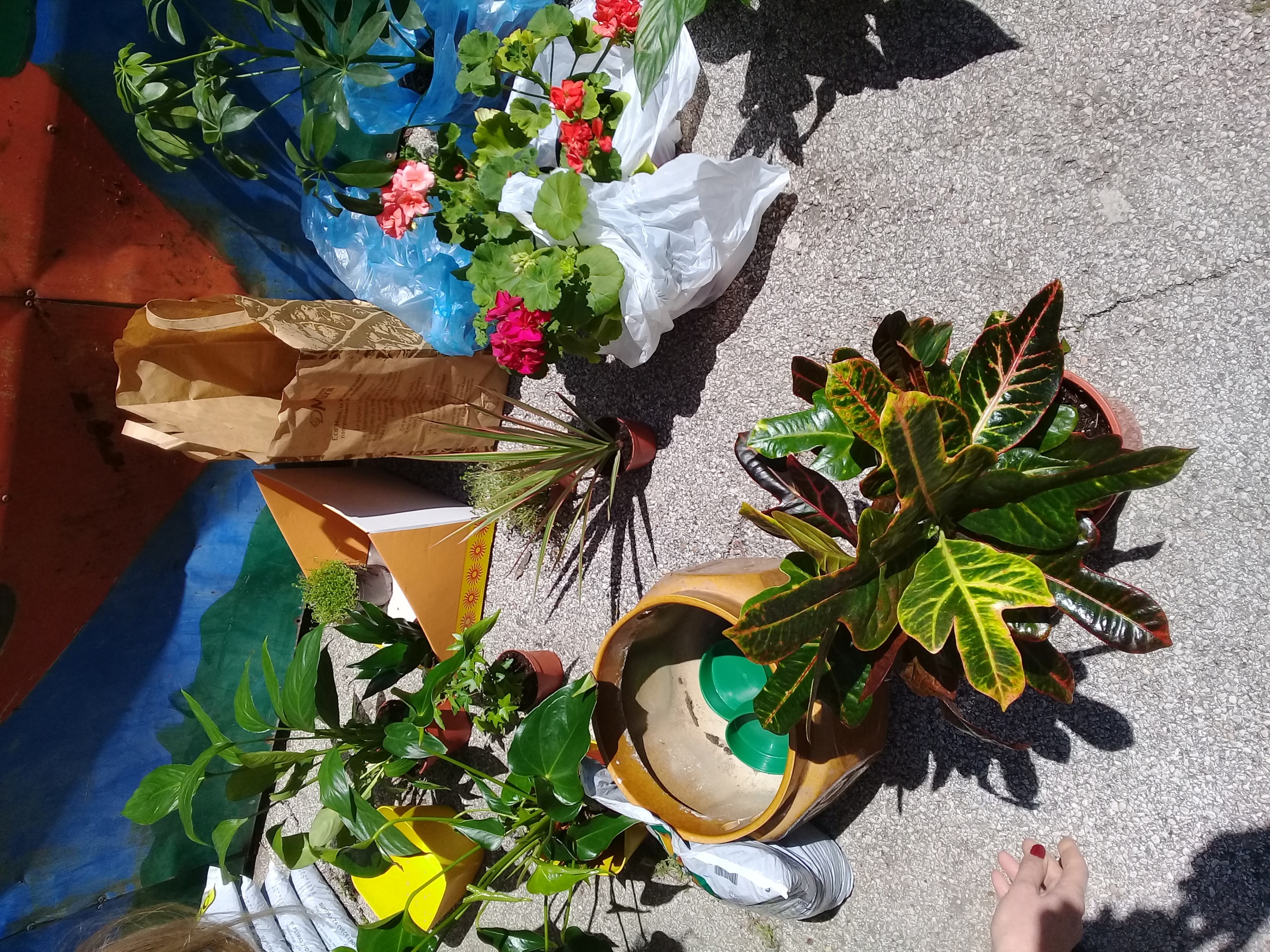 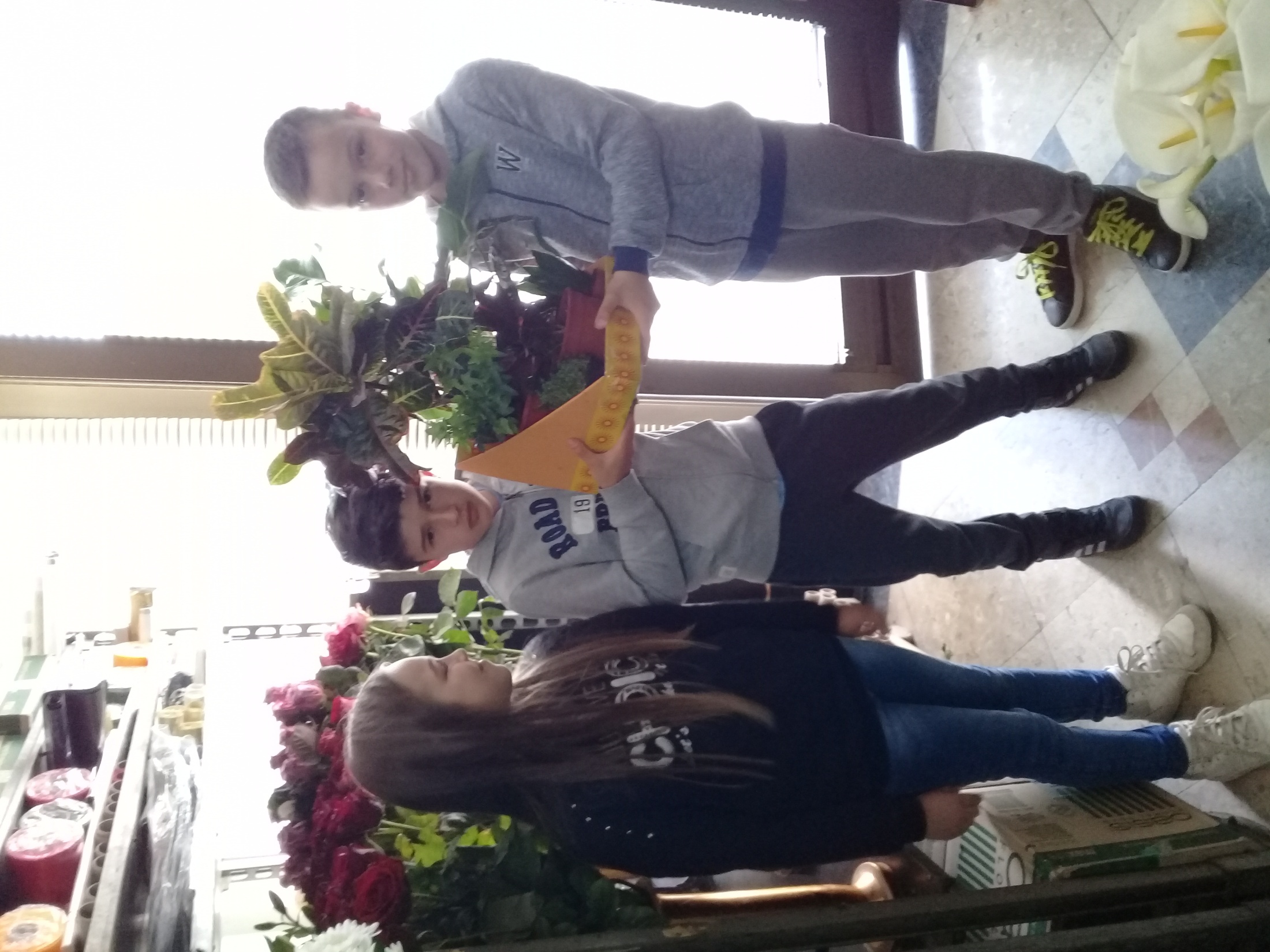 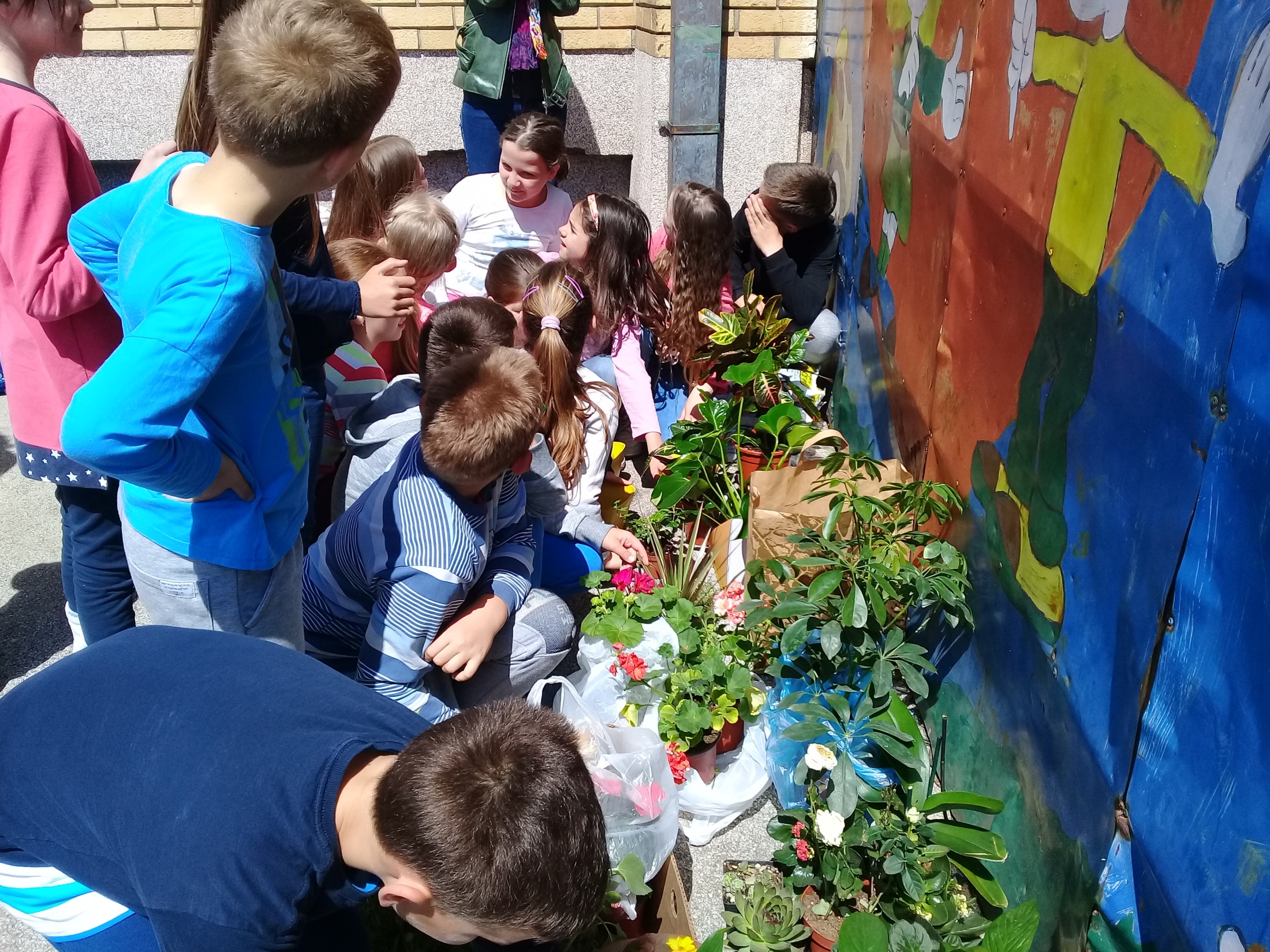 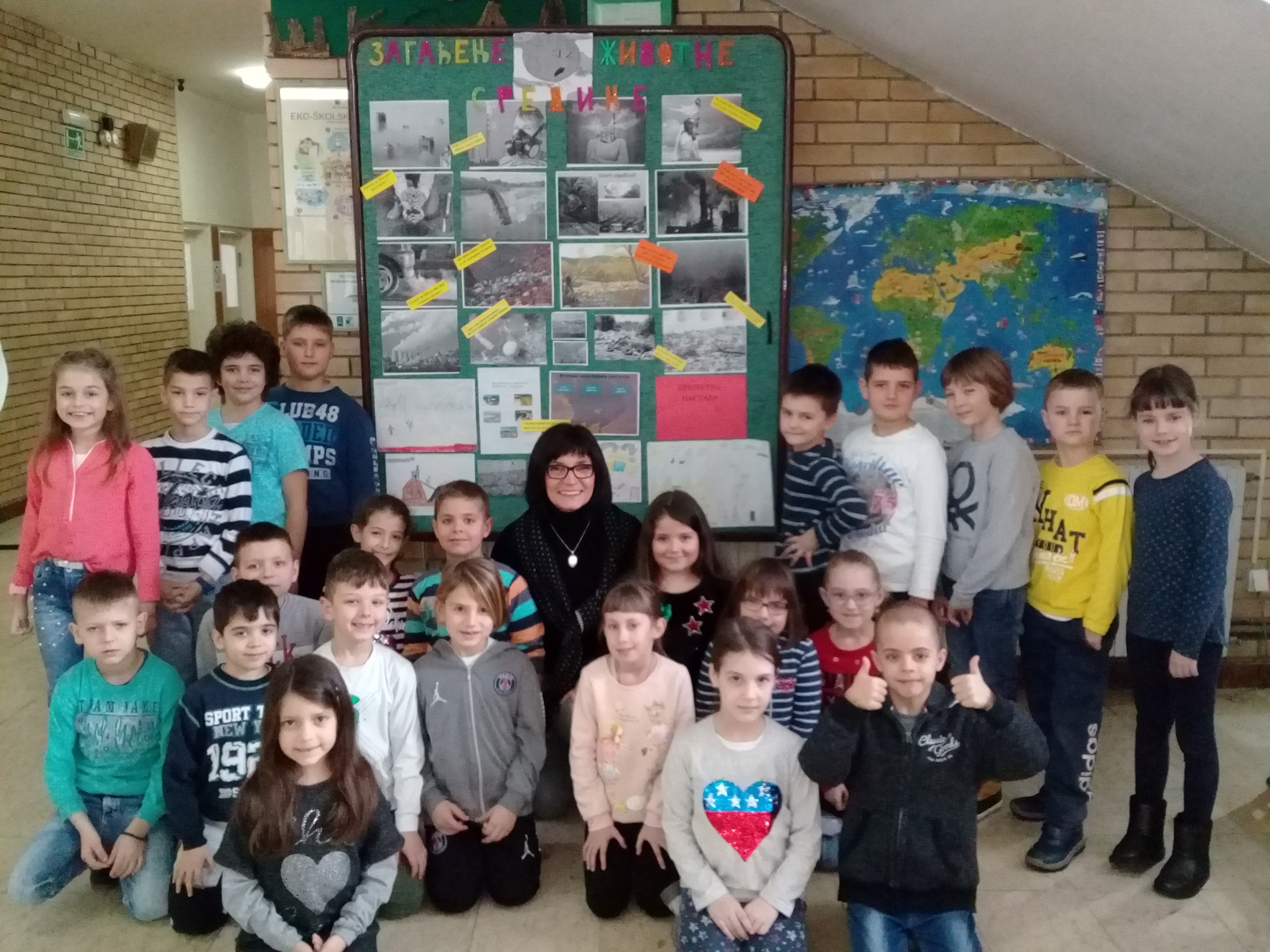 АКТИВНИ СМО У РАДИОНИЦАМА
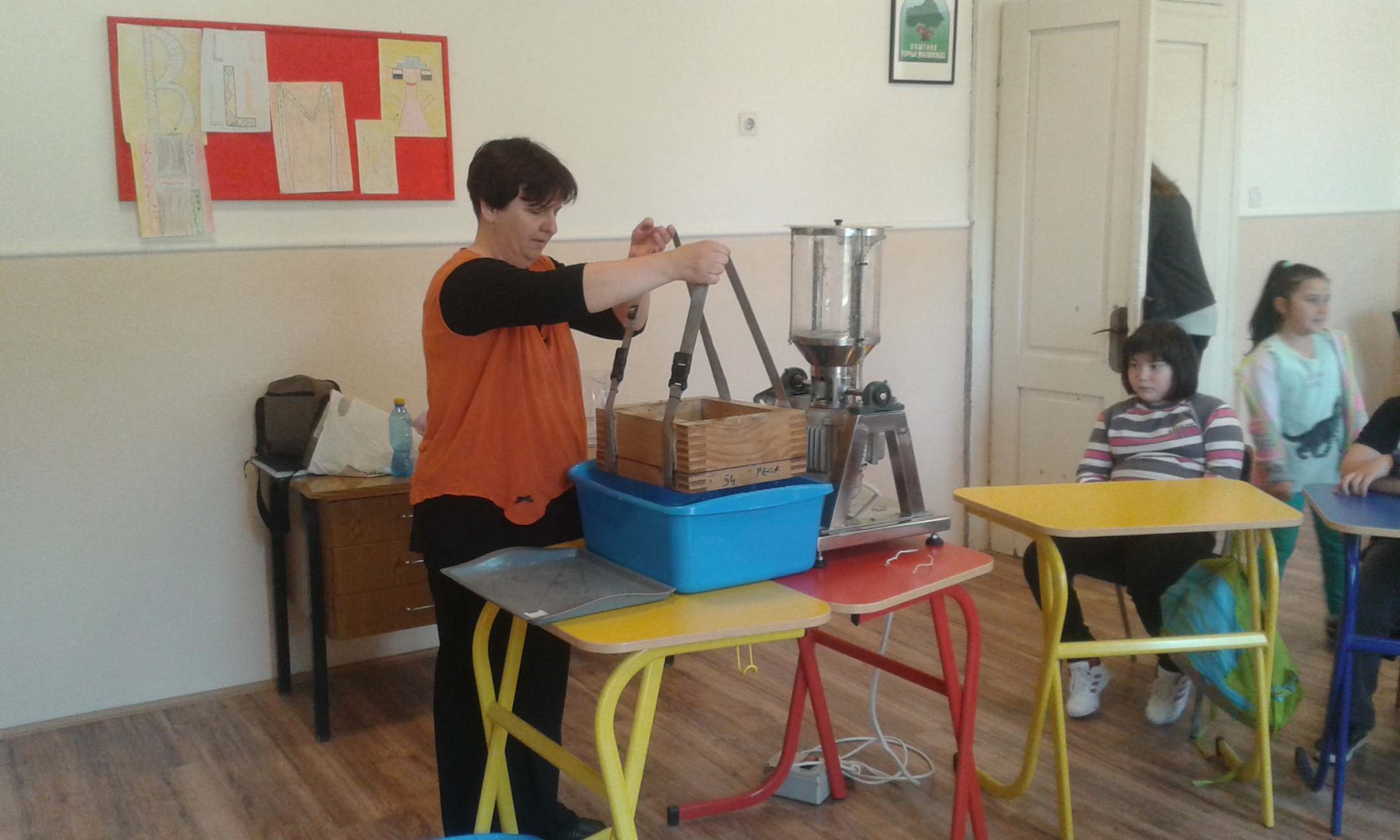 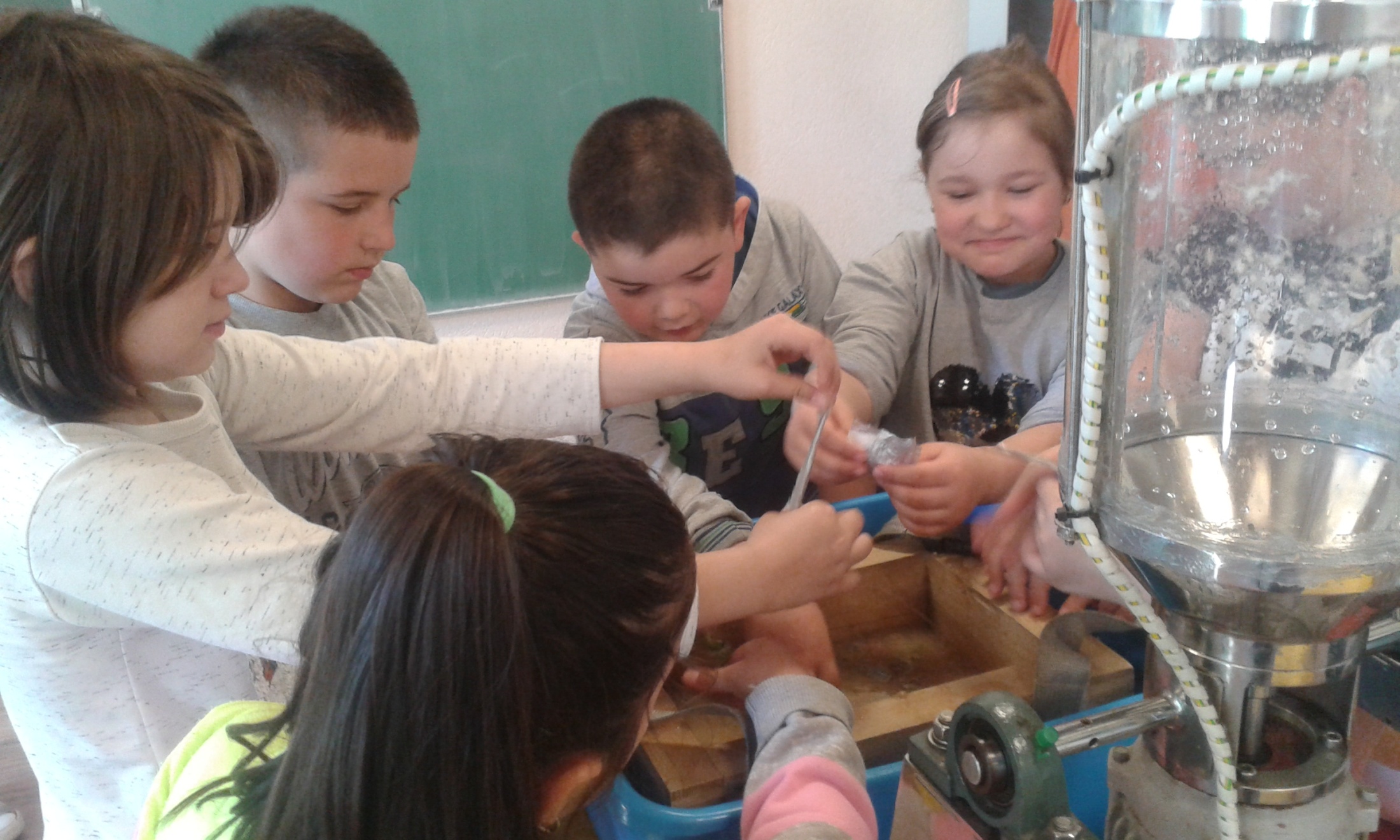 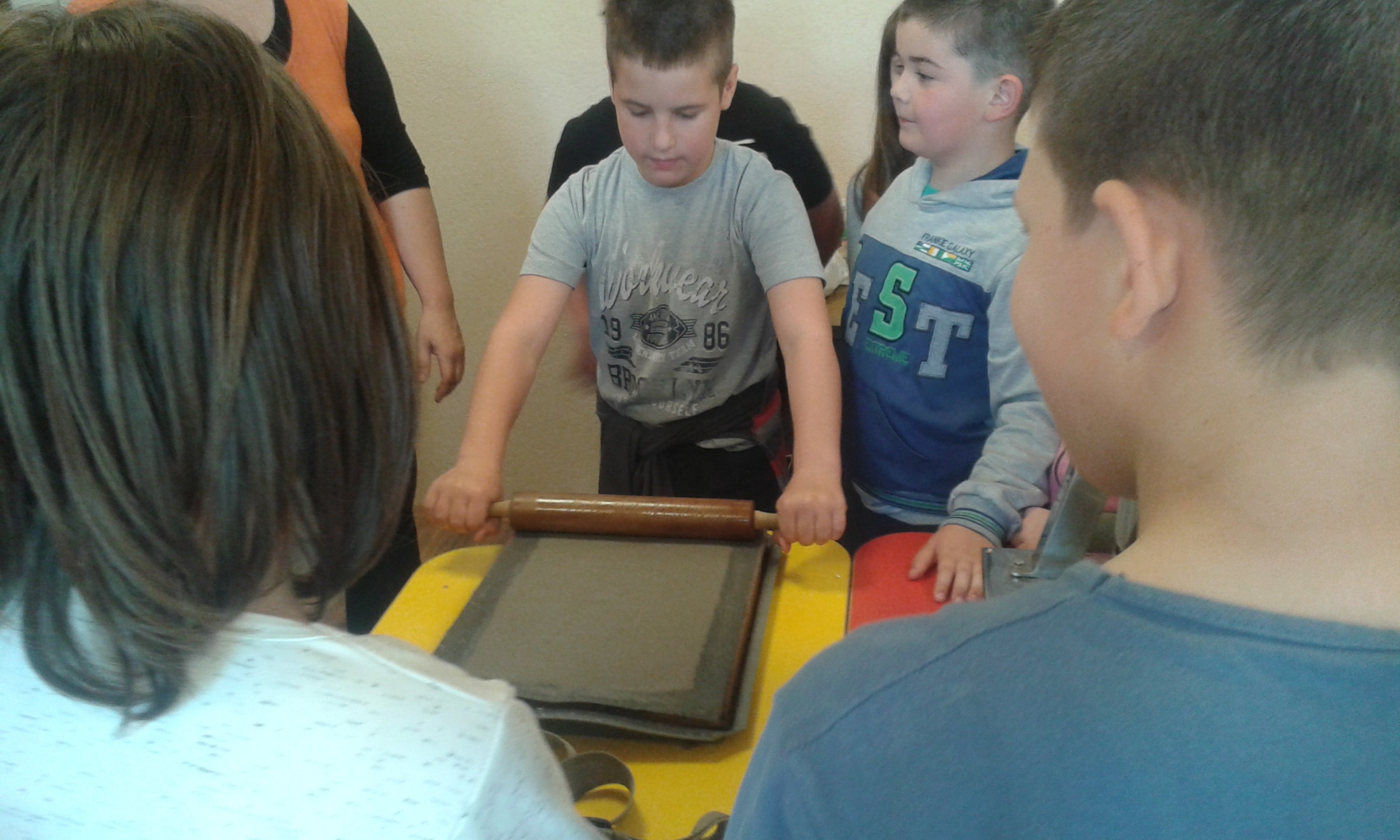 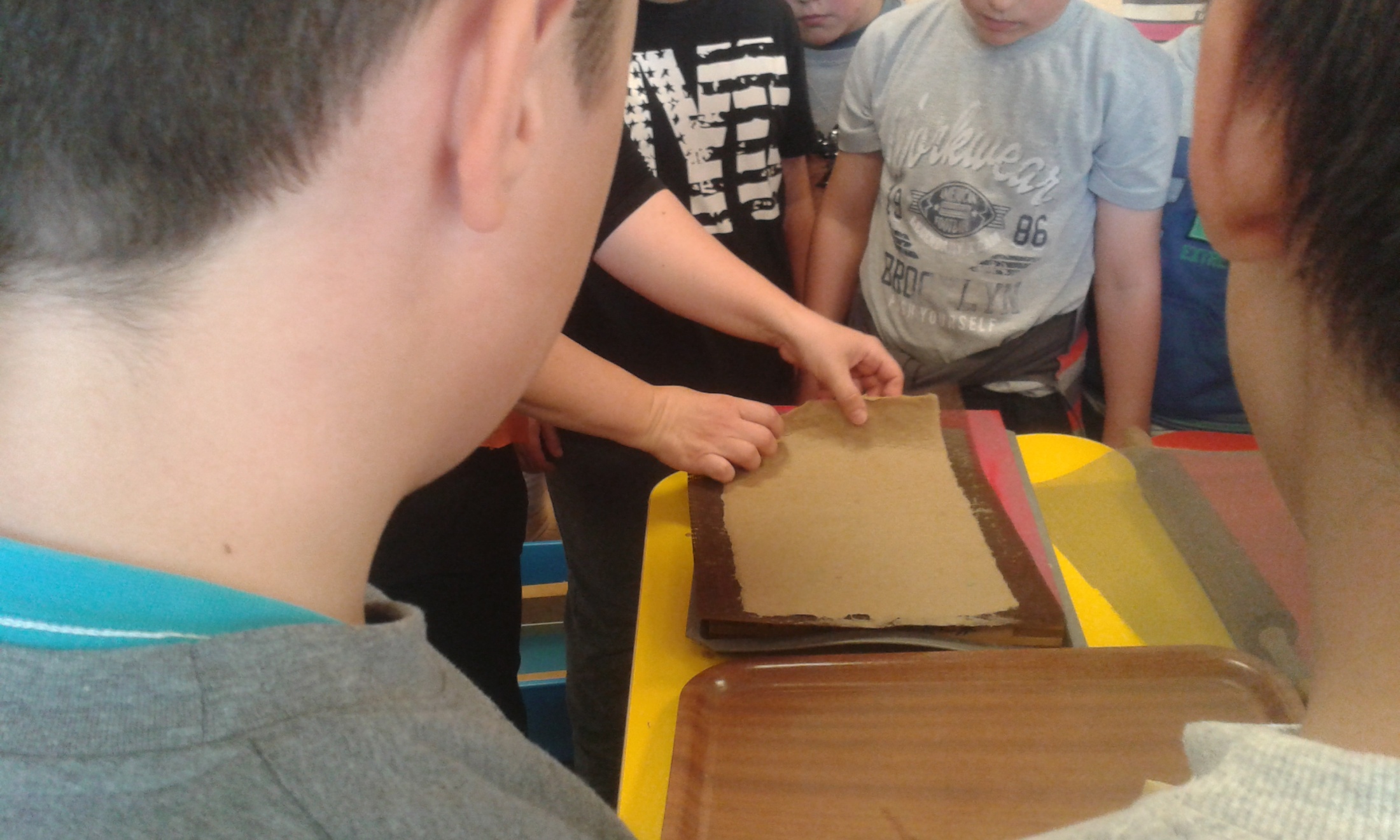 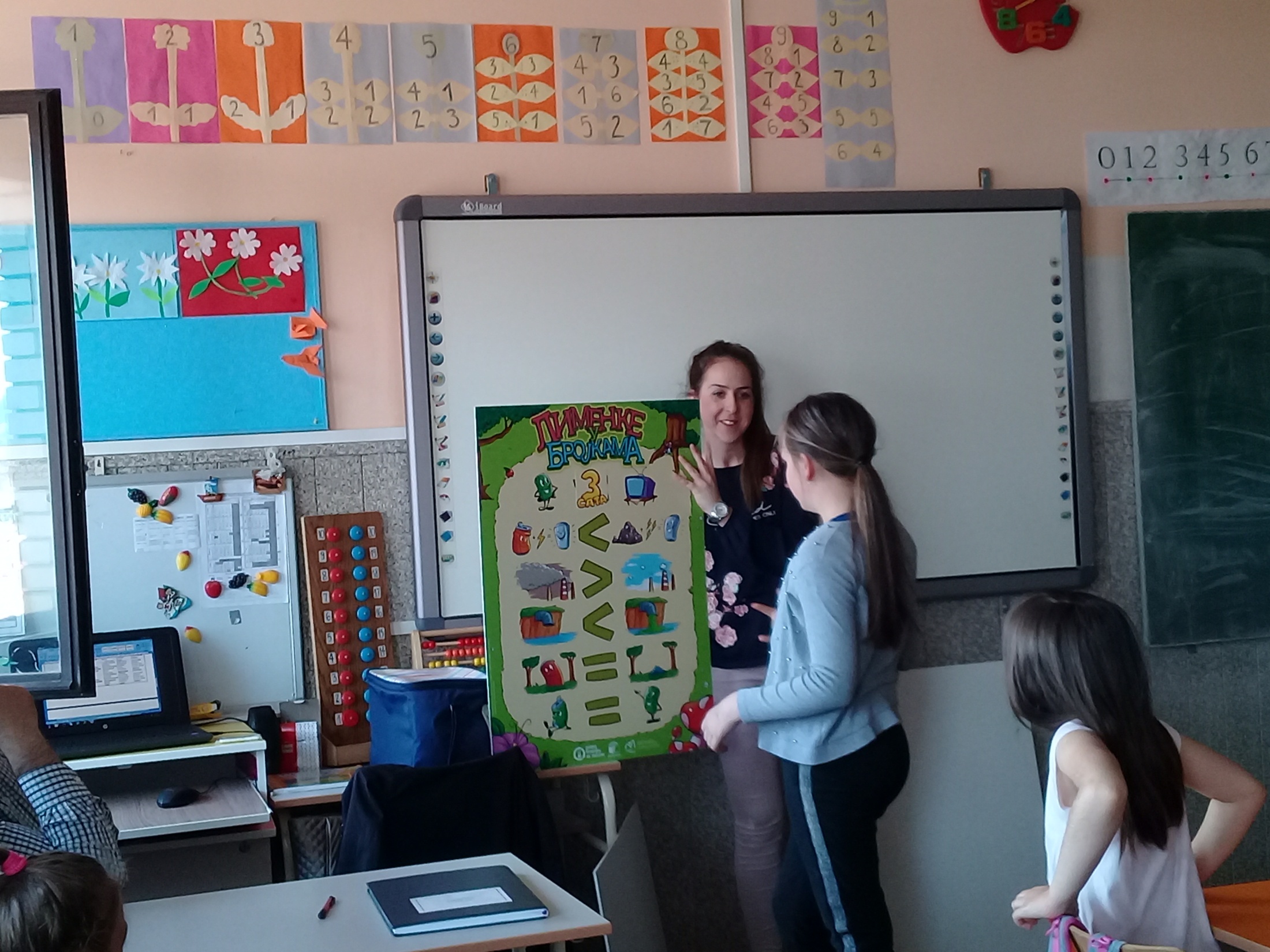 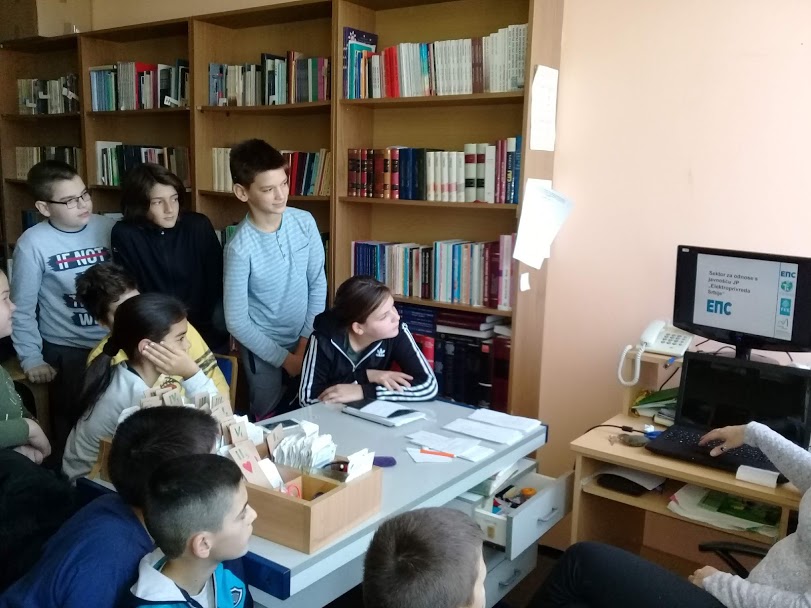 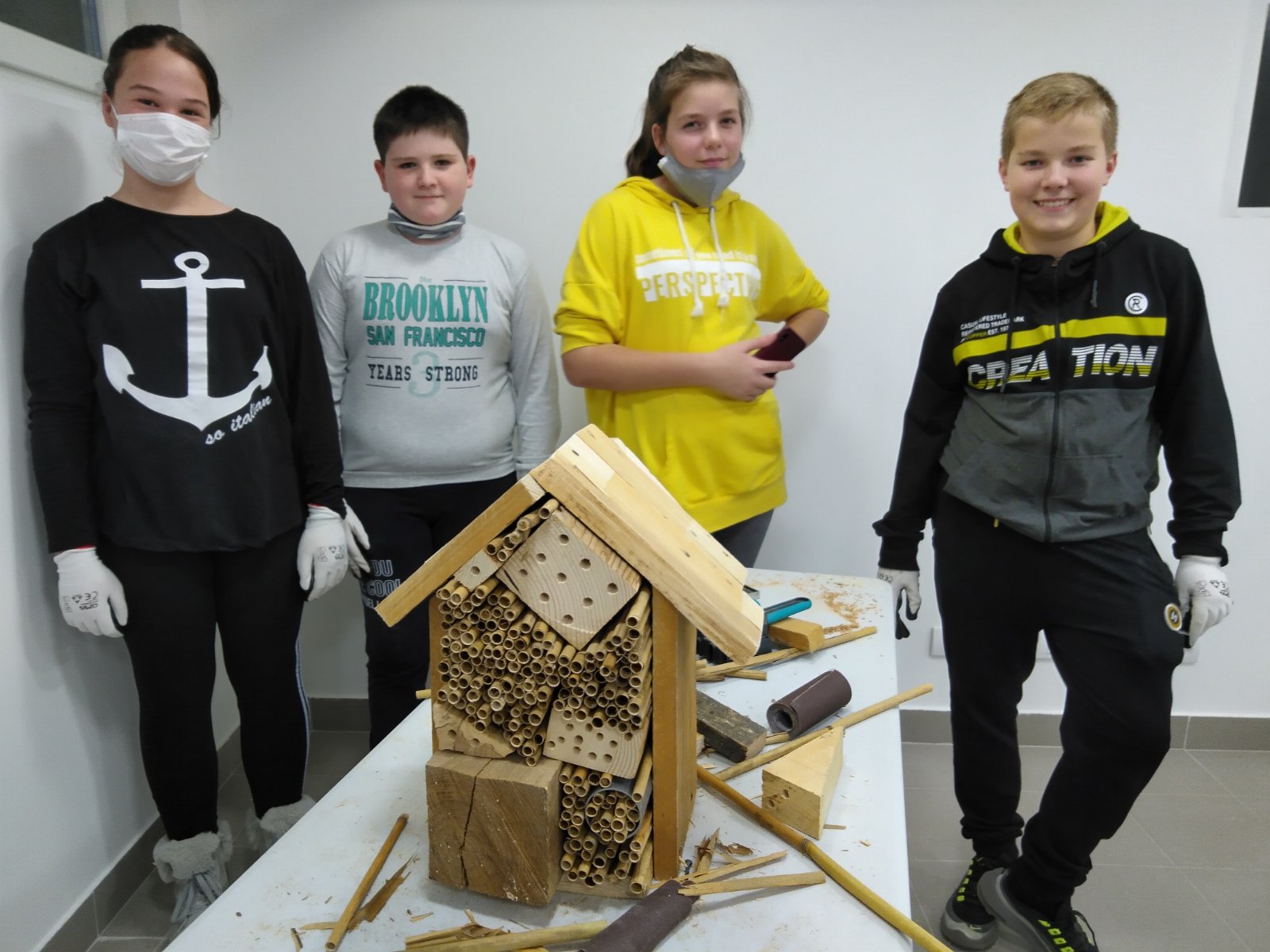 ДОБРИ СМО ЕДУКАТОРИ
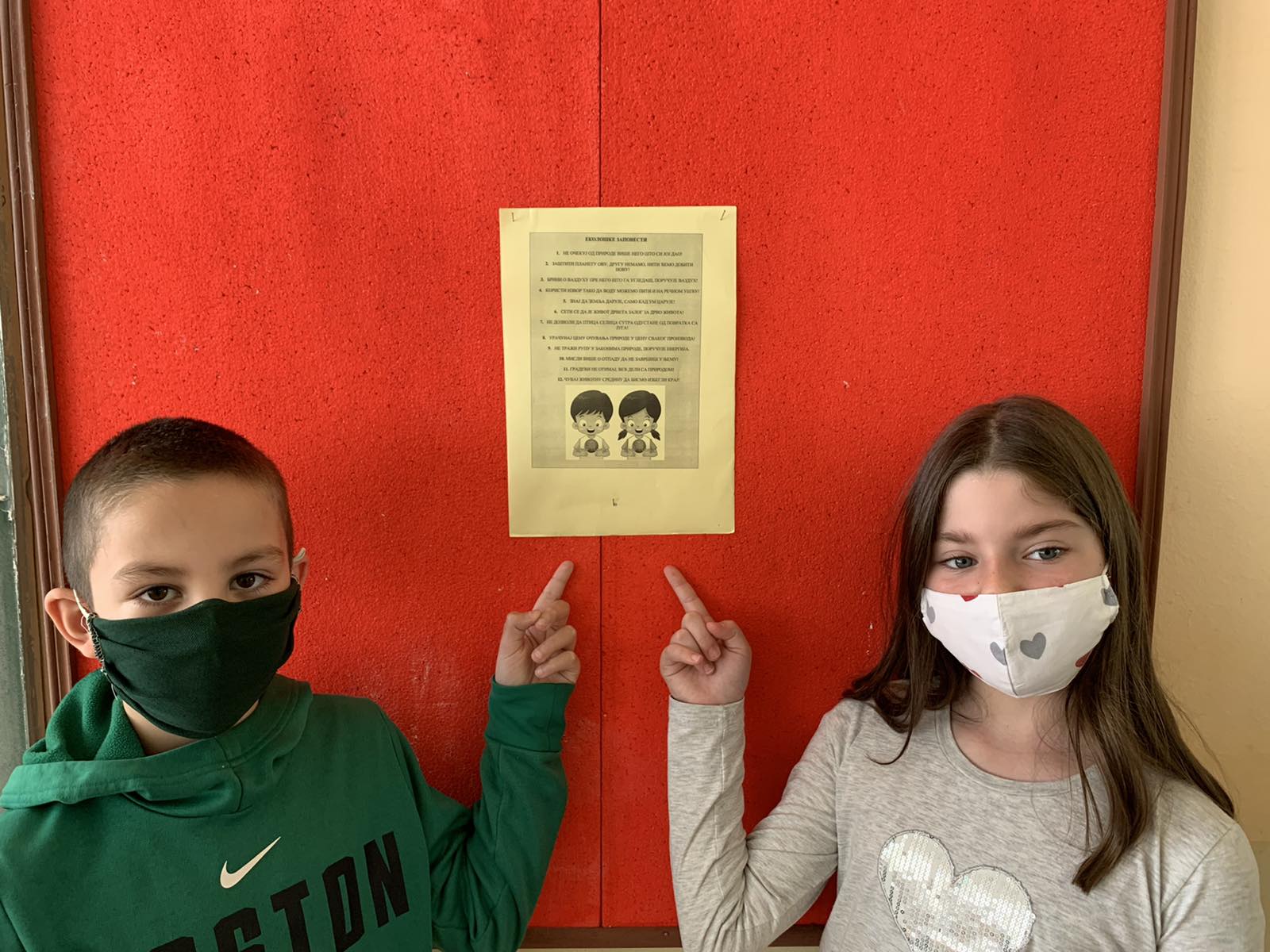 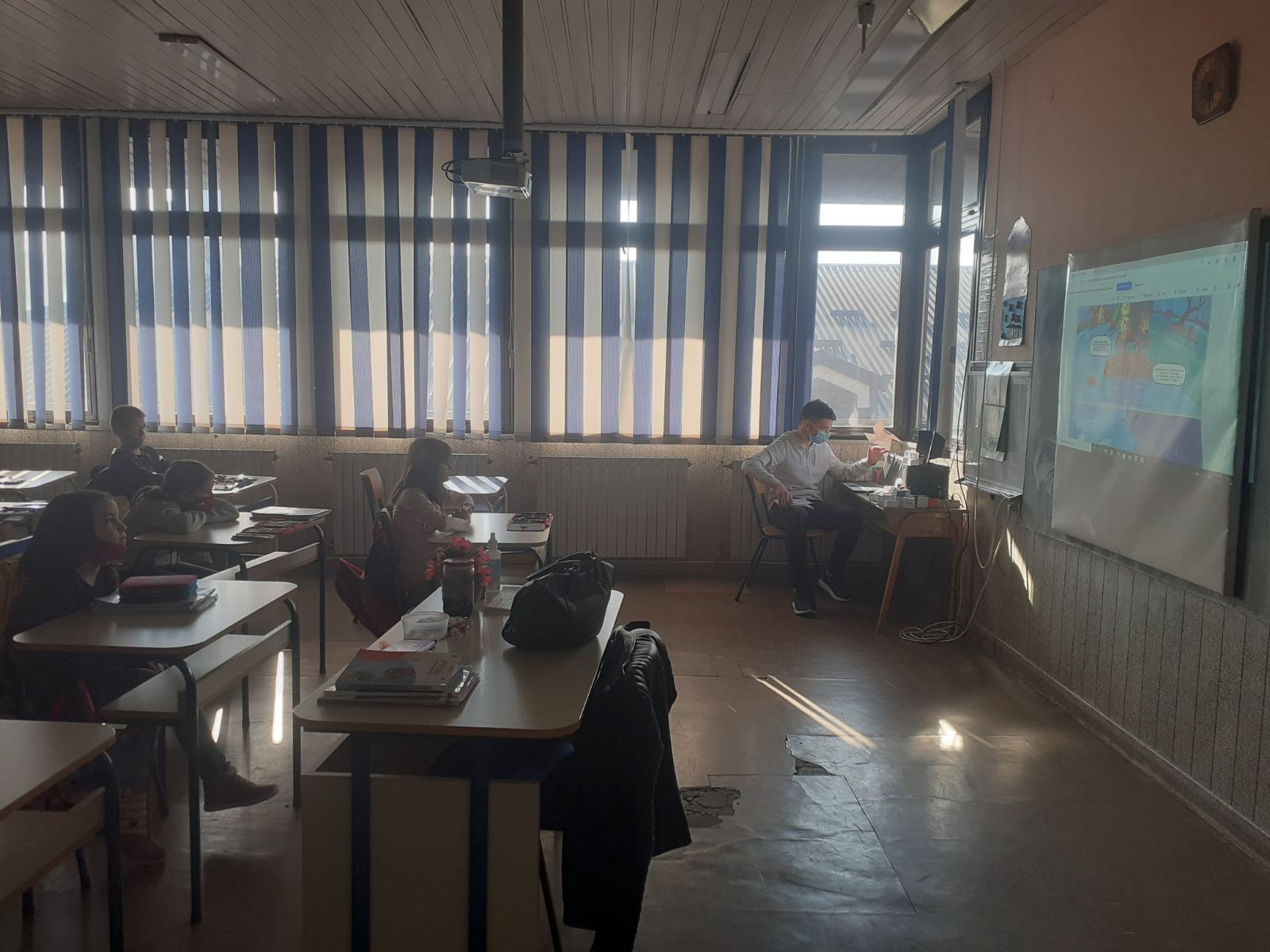 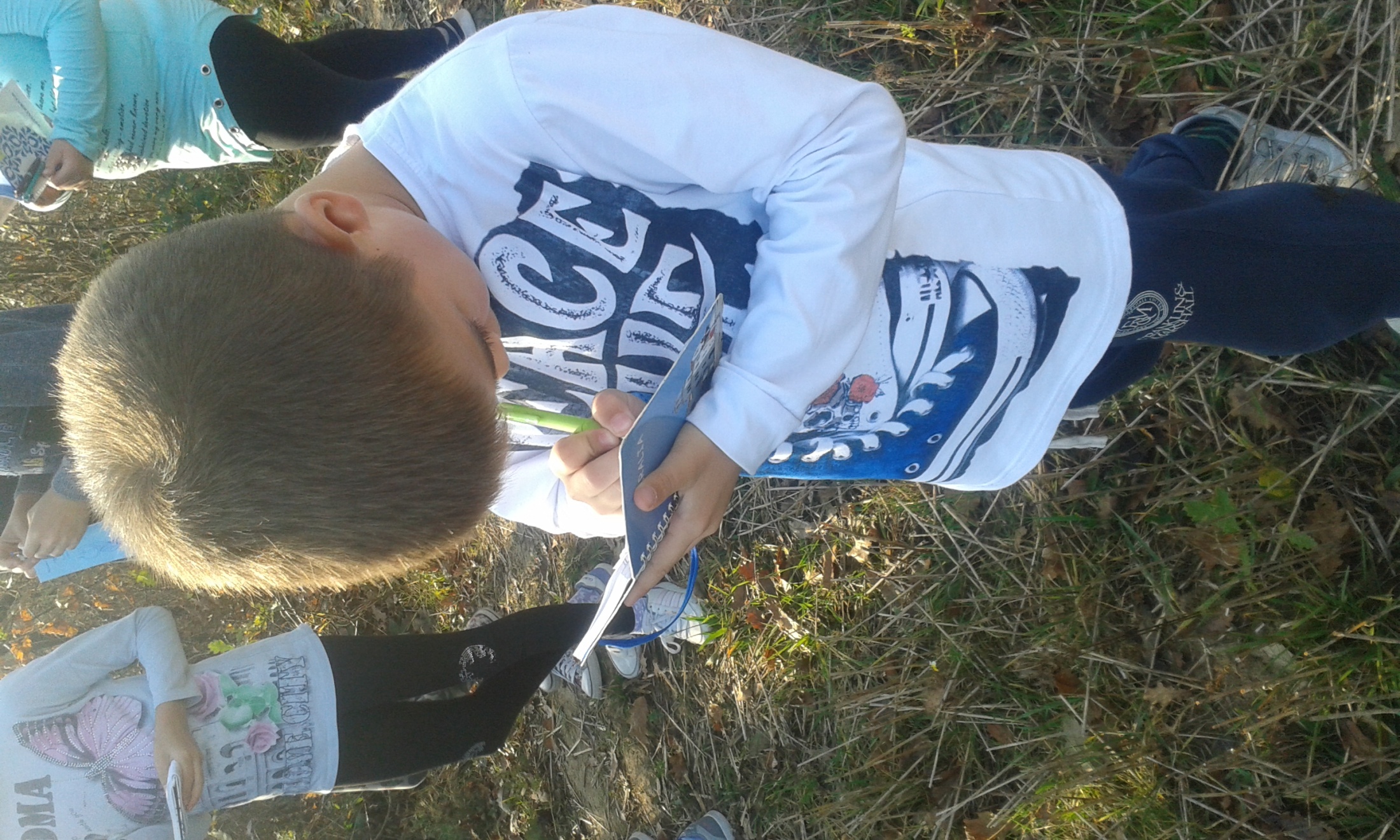 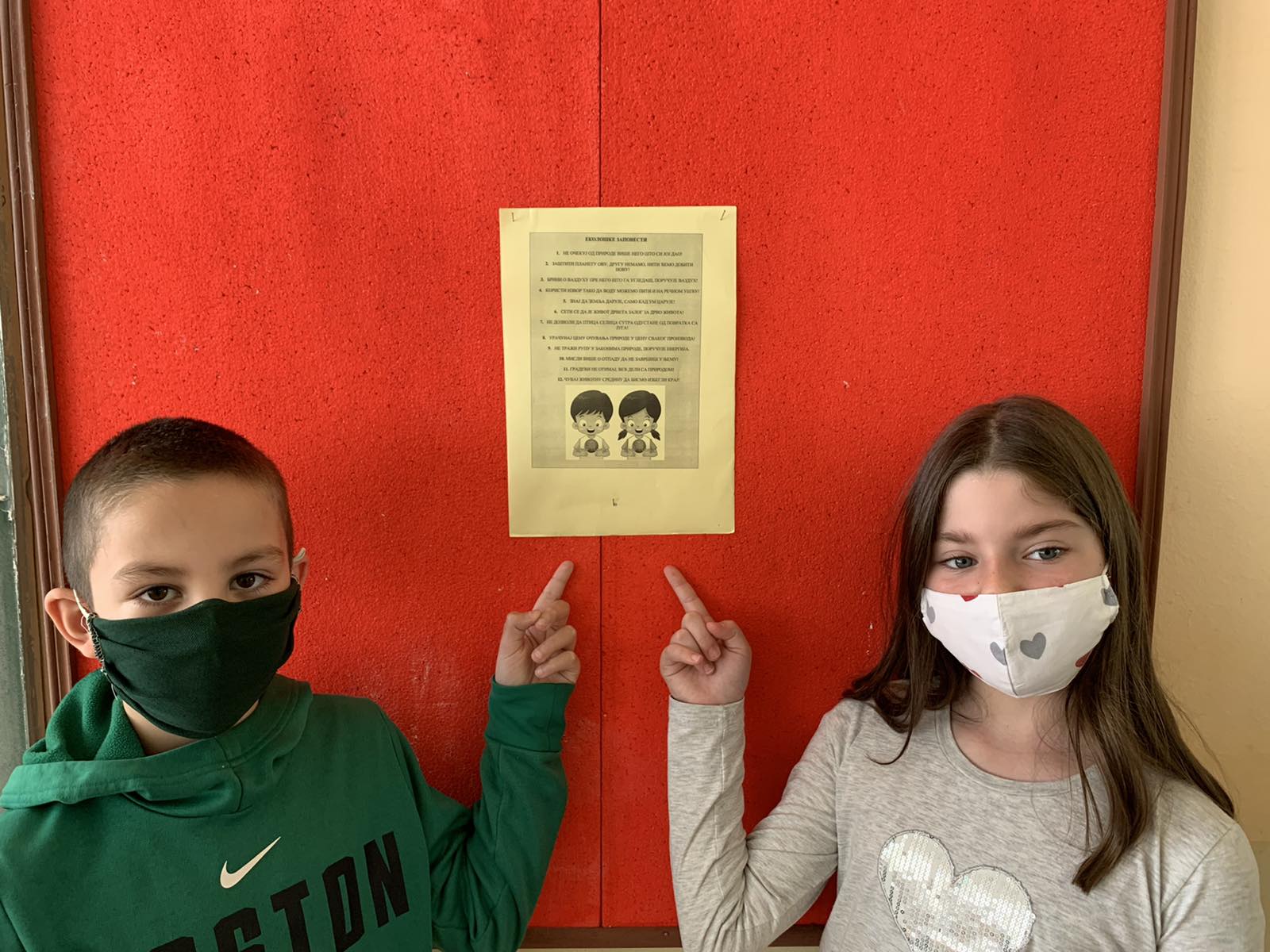 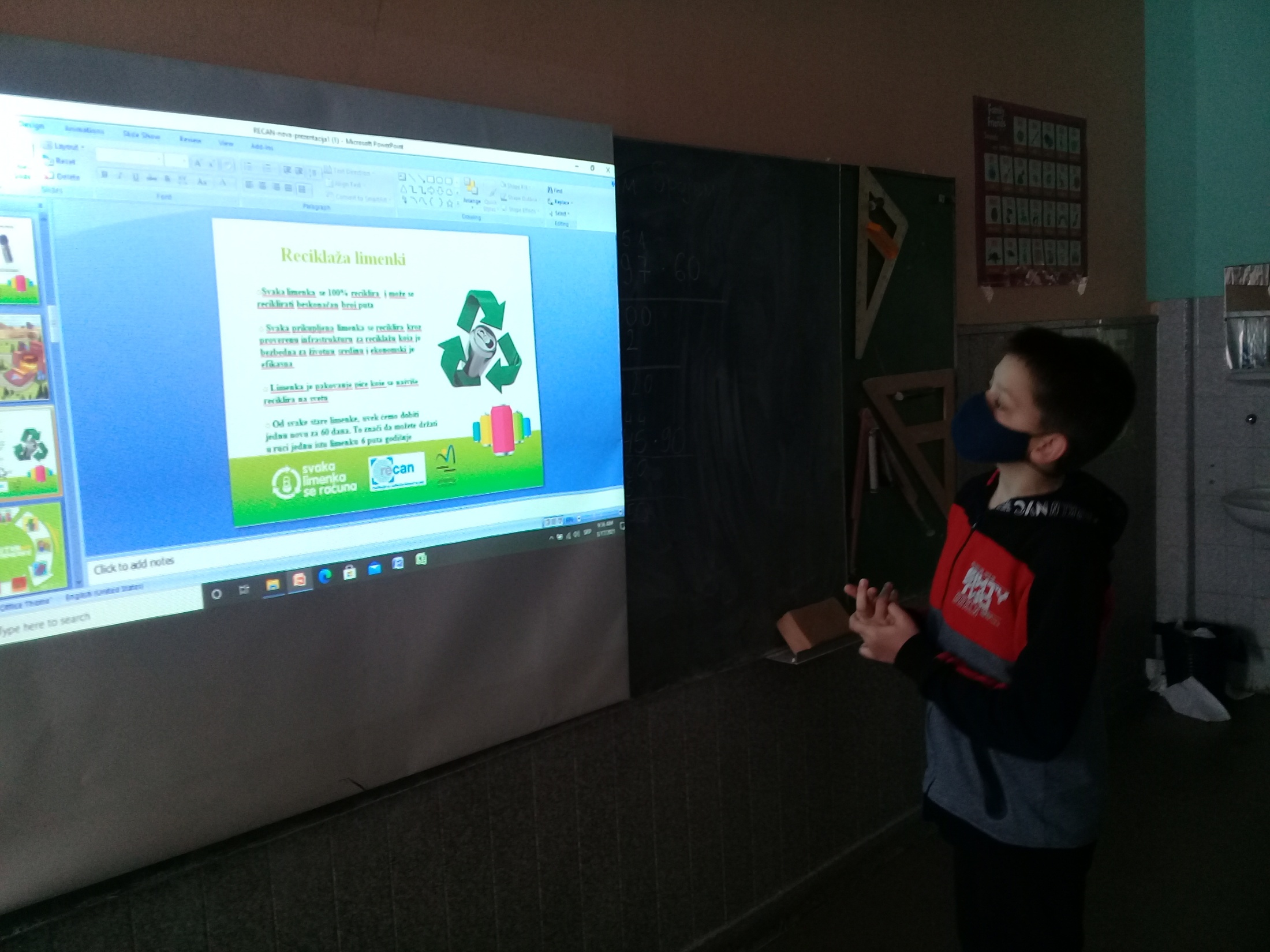 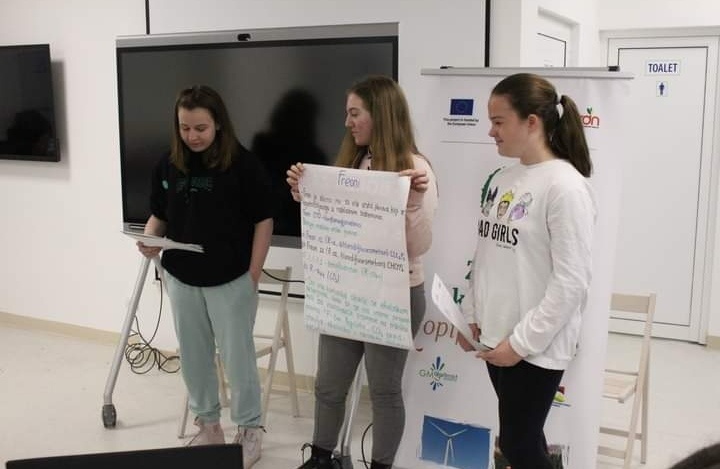 ХУМАНИ СМО
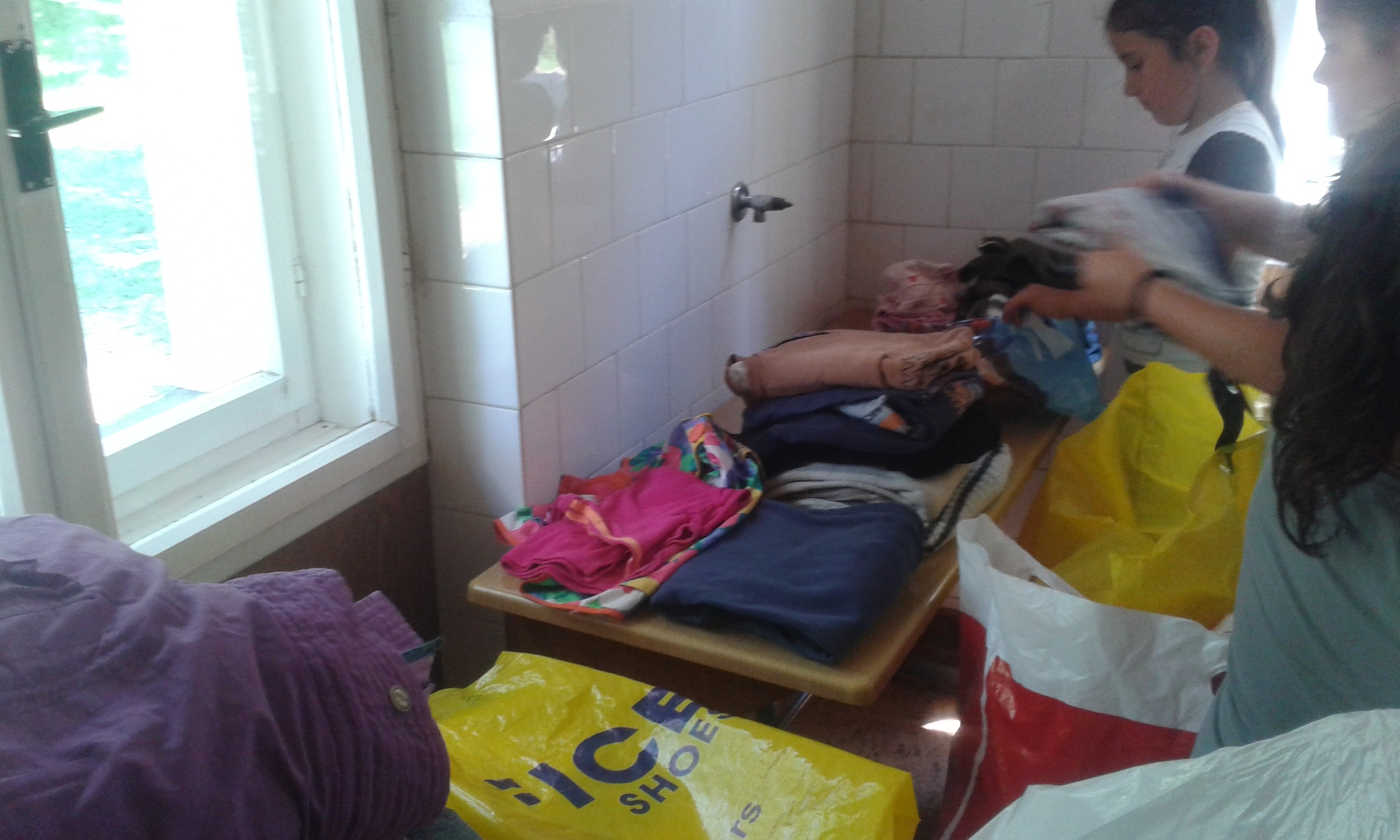 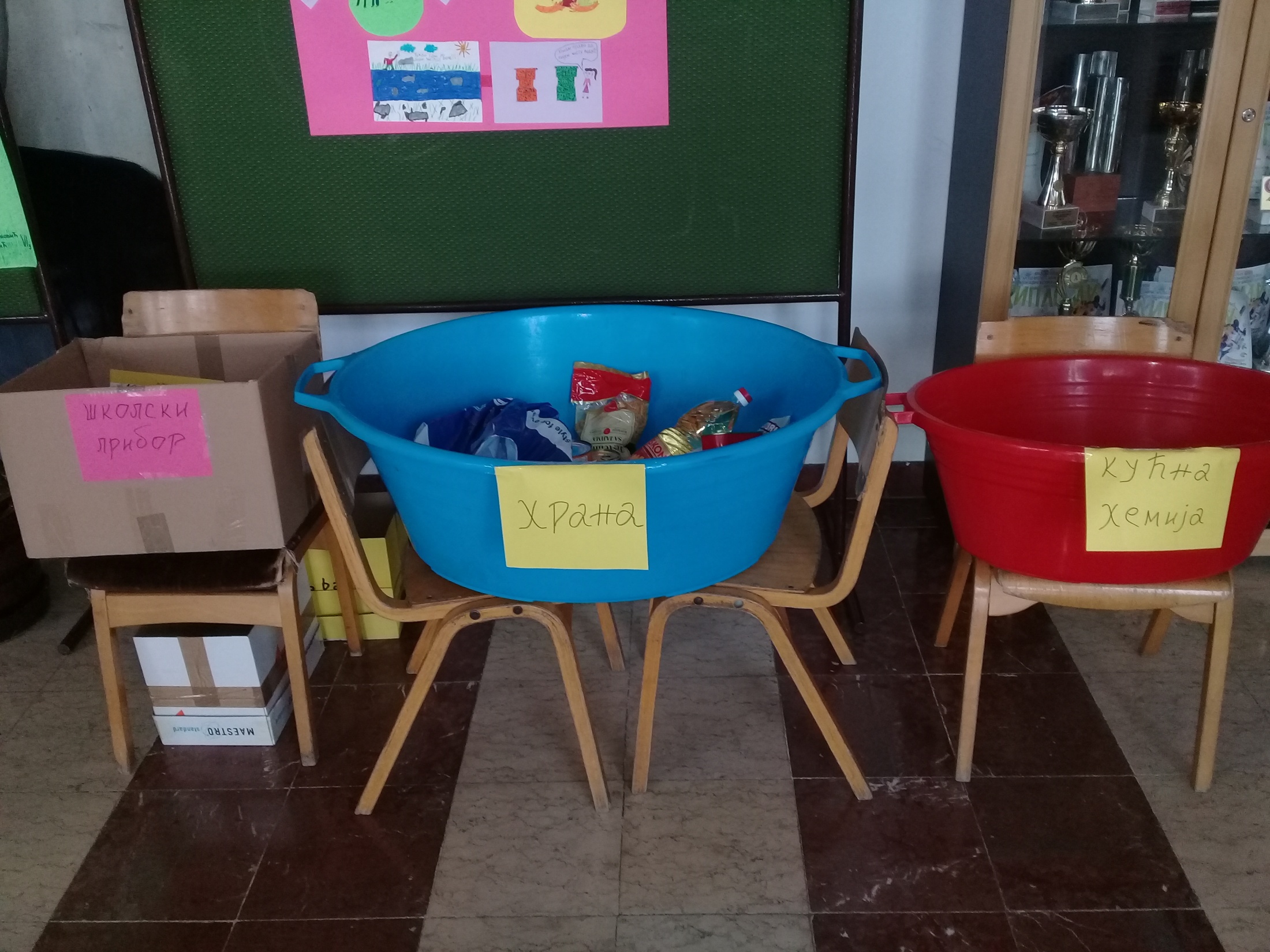 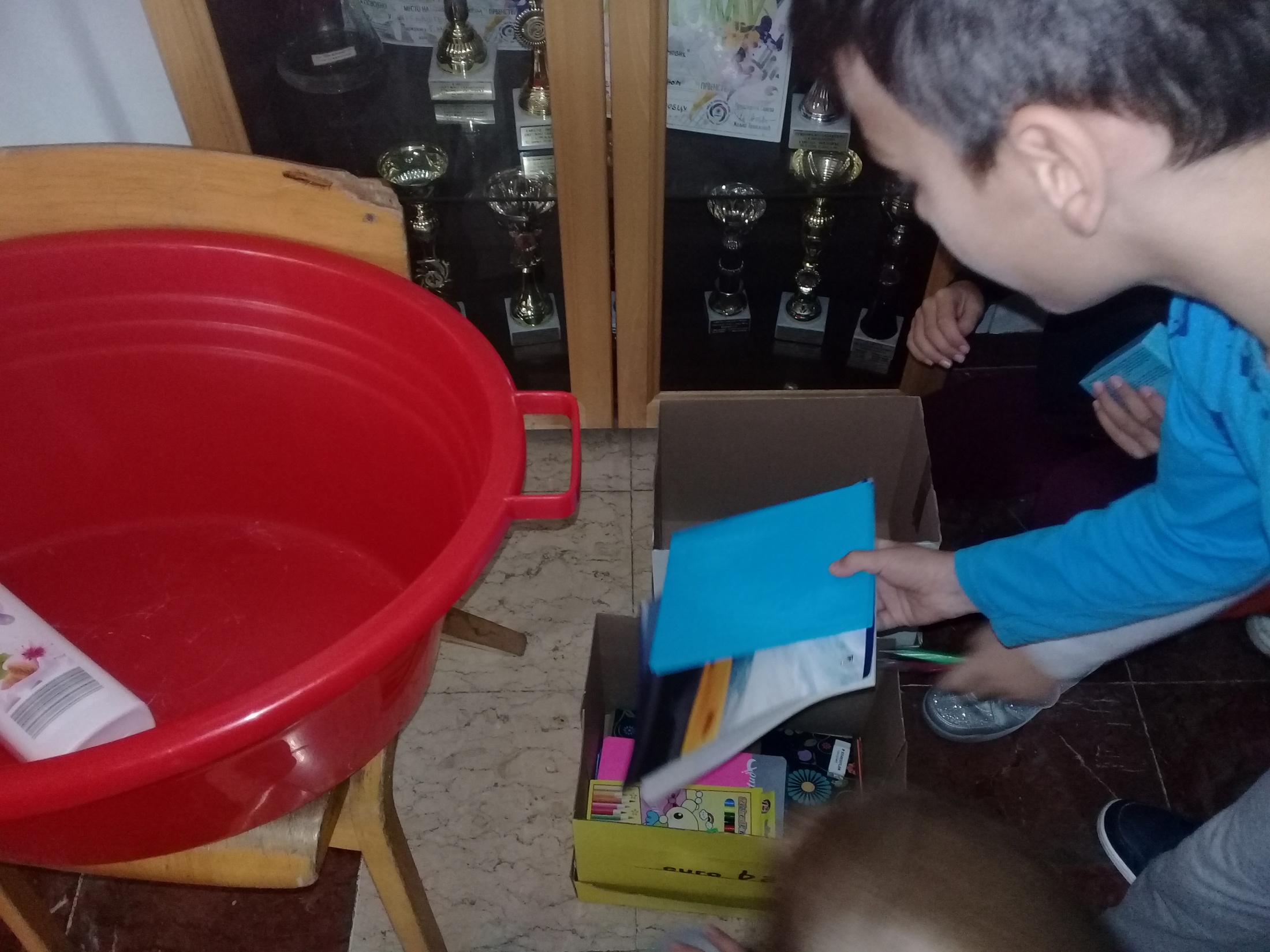 НАША ПРВА ЕКО-КЊИГА
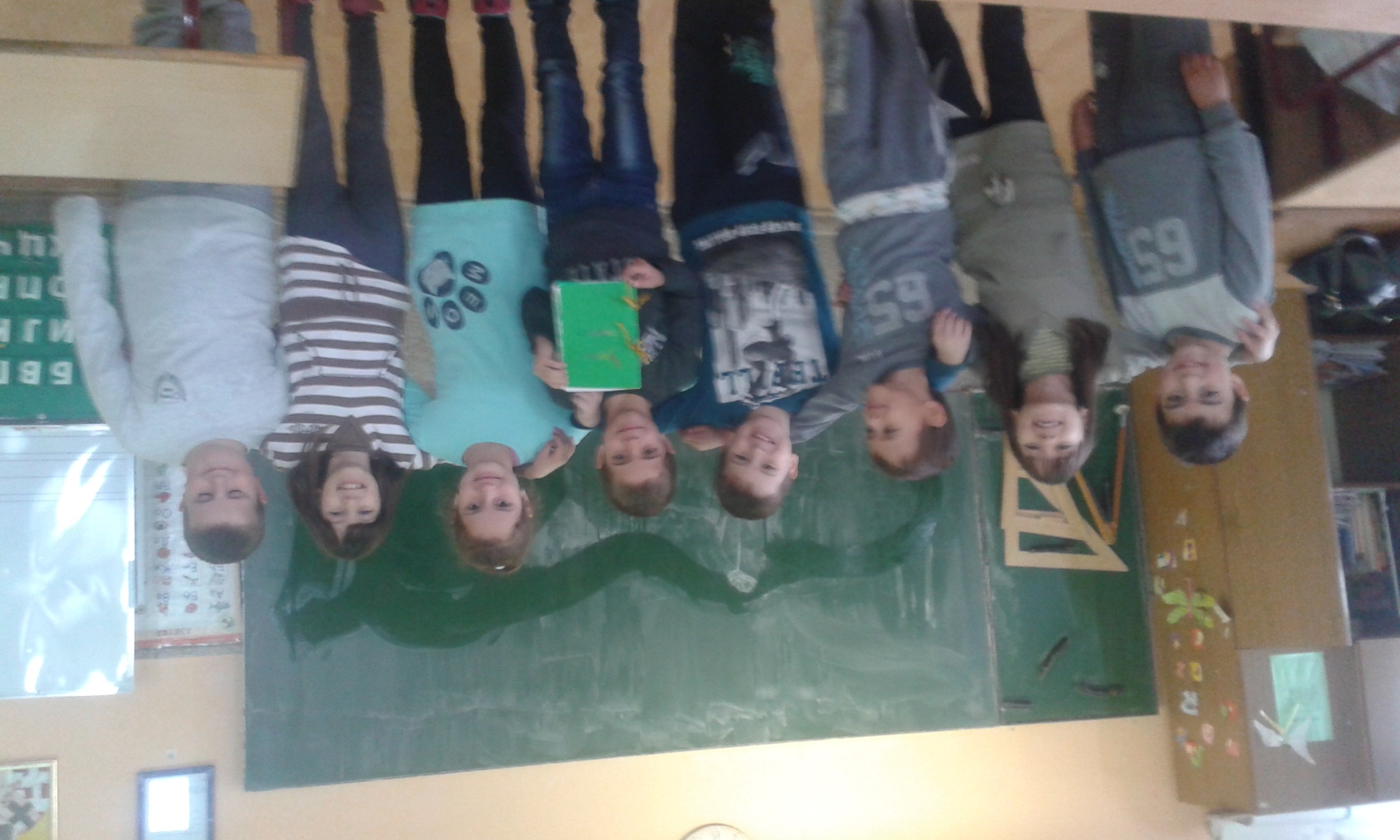 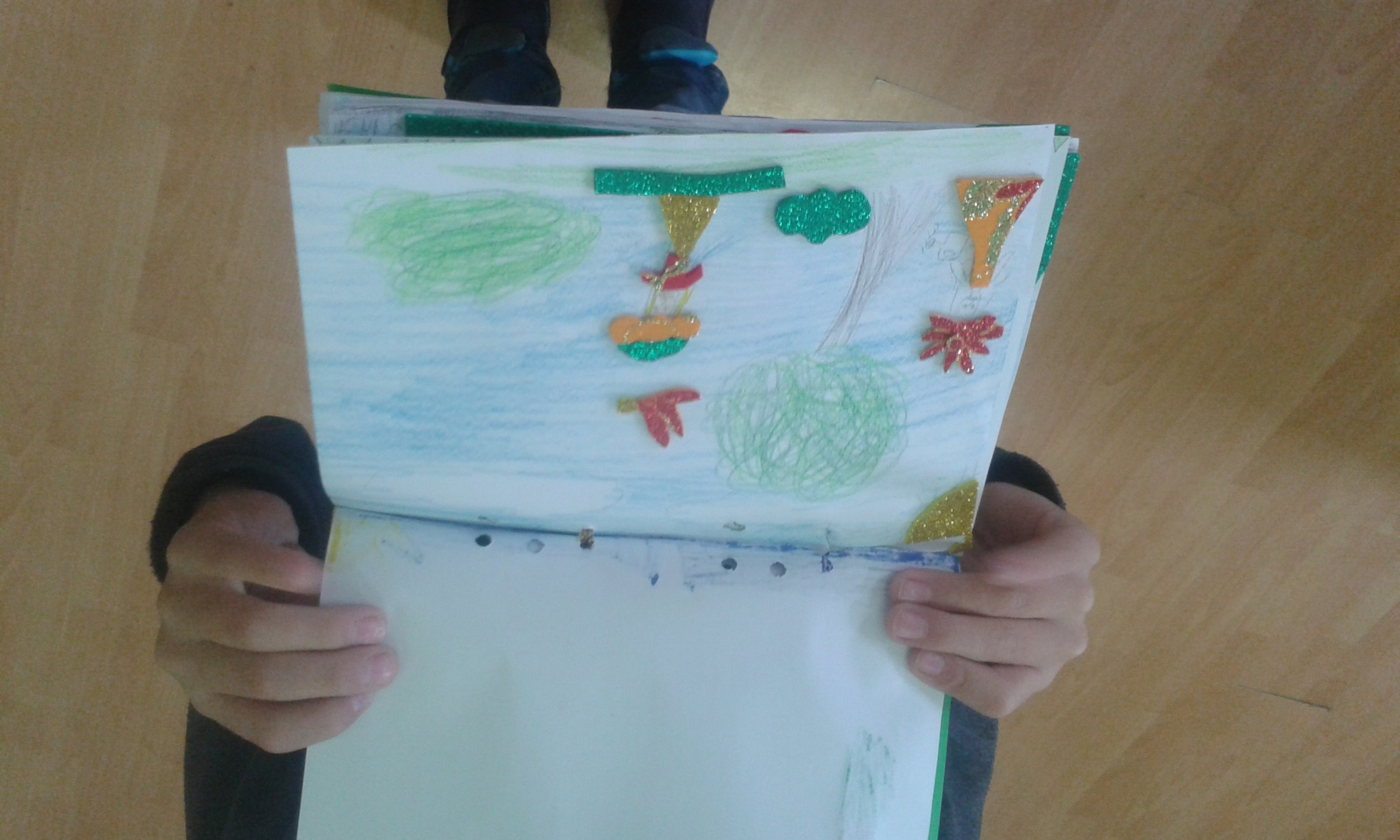 КРОЗ ИГРУ УЧИМО О КЛИМАТСКИМ ПРОМЕНАМА
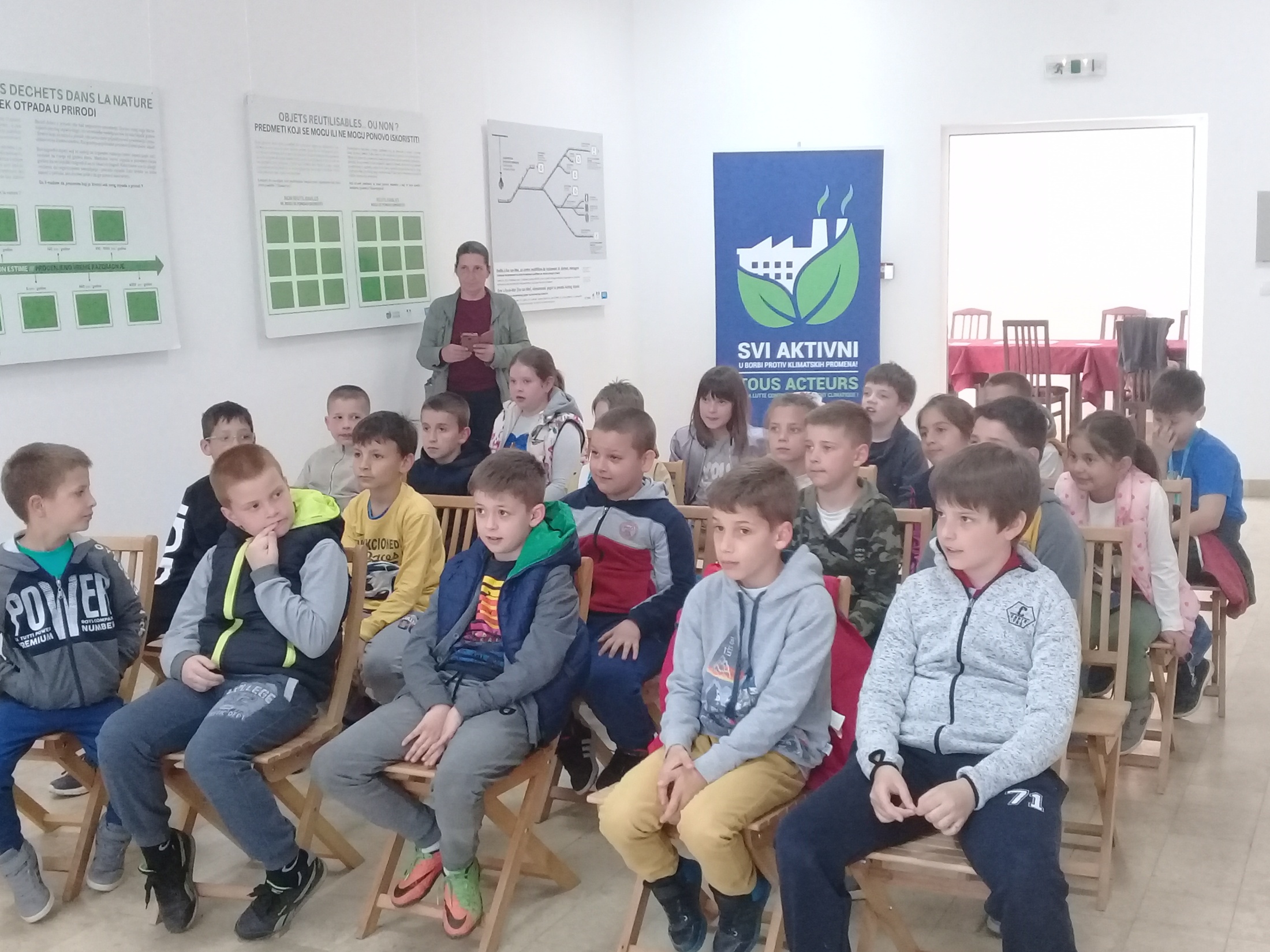 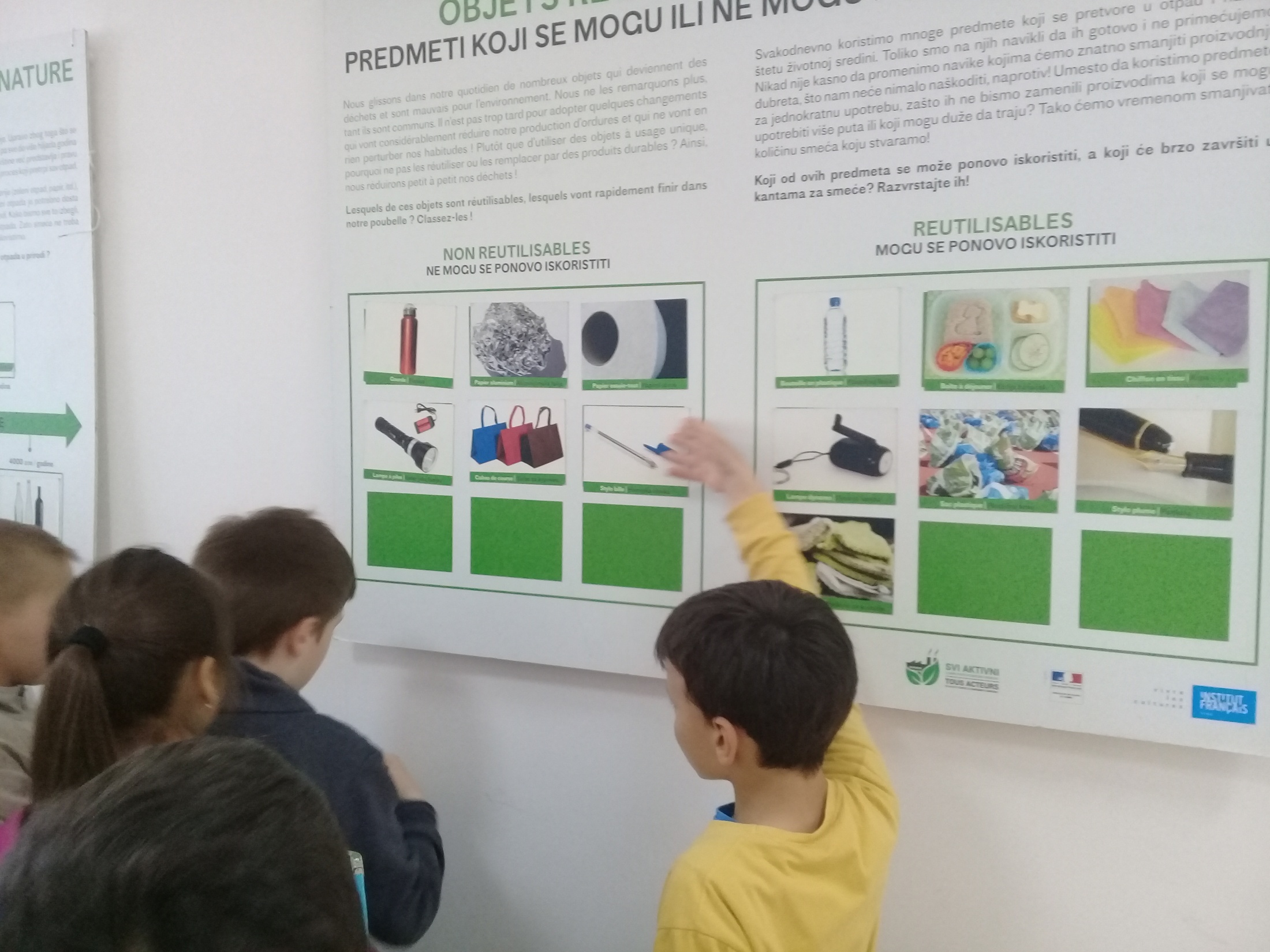 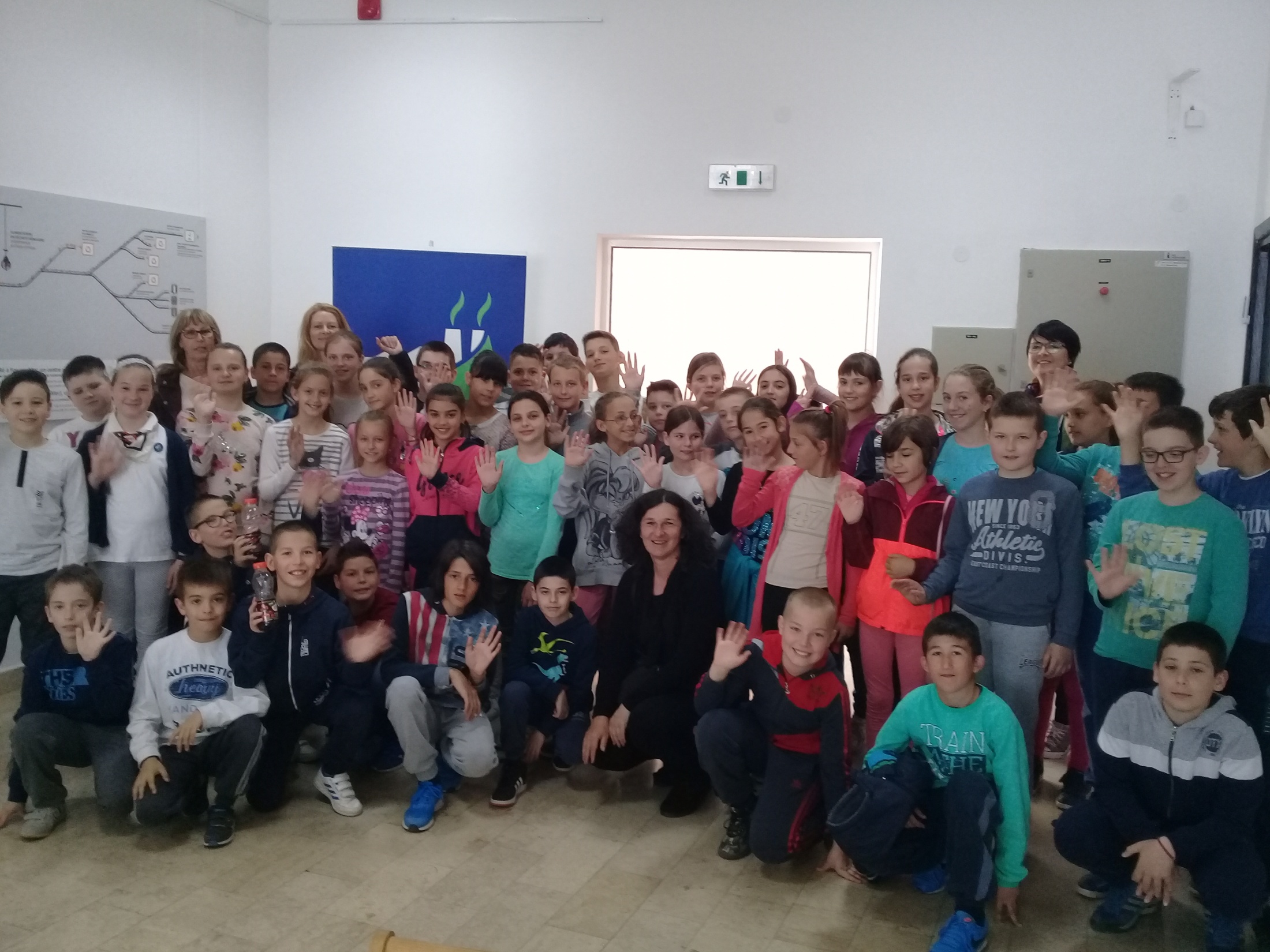 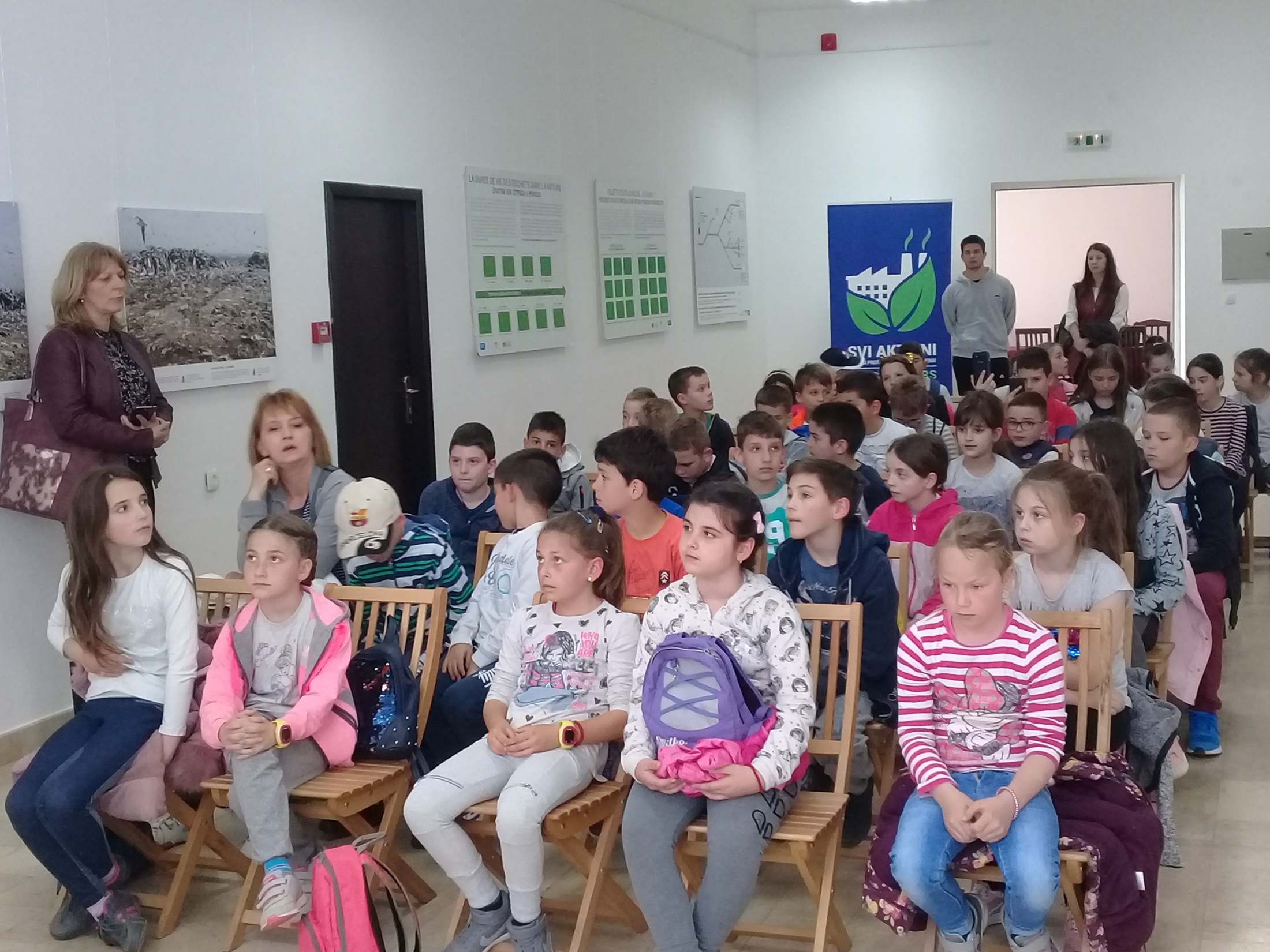 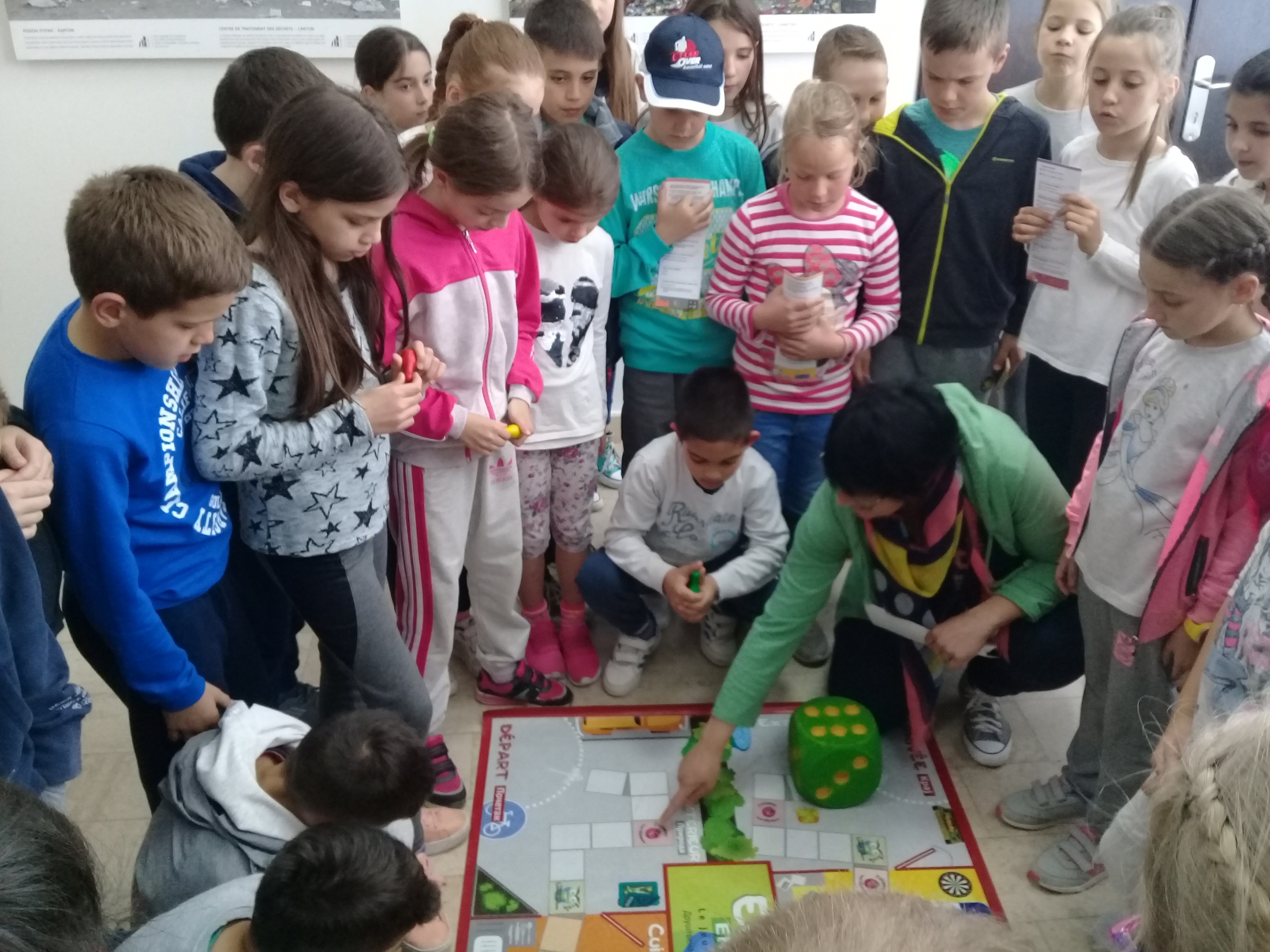 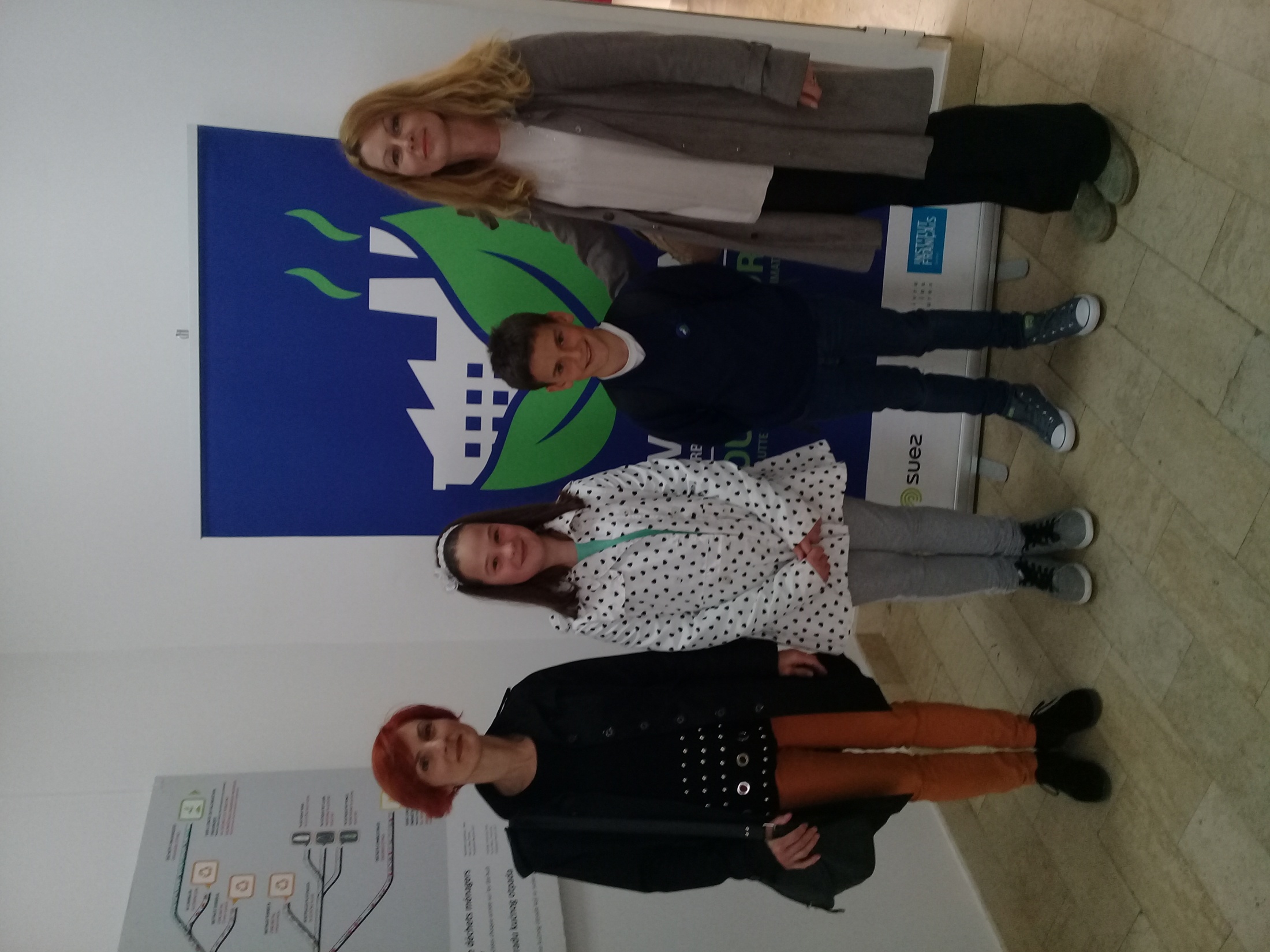 ОСВАЈАМО  НАГРАДЕ
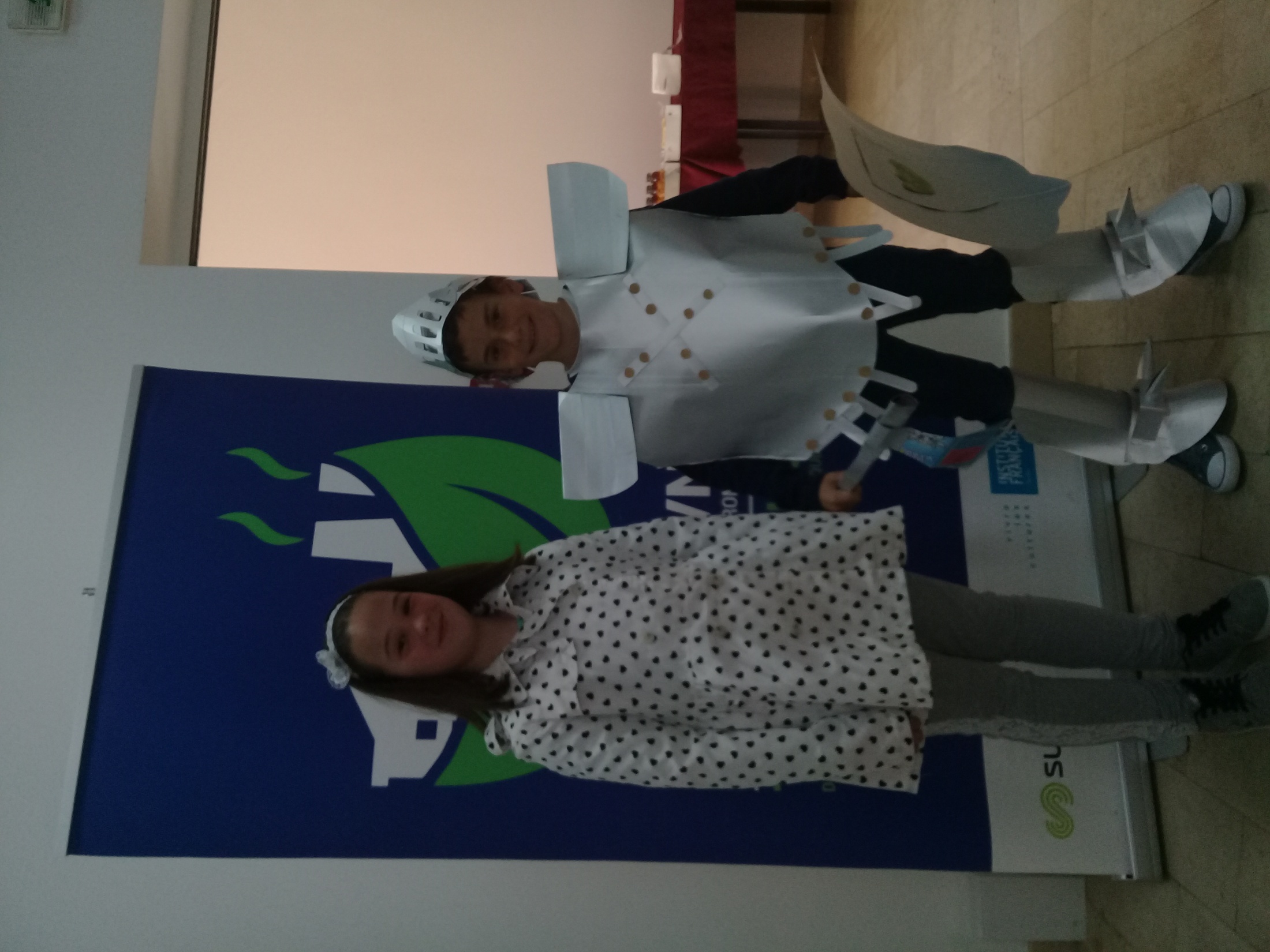 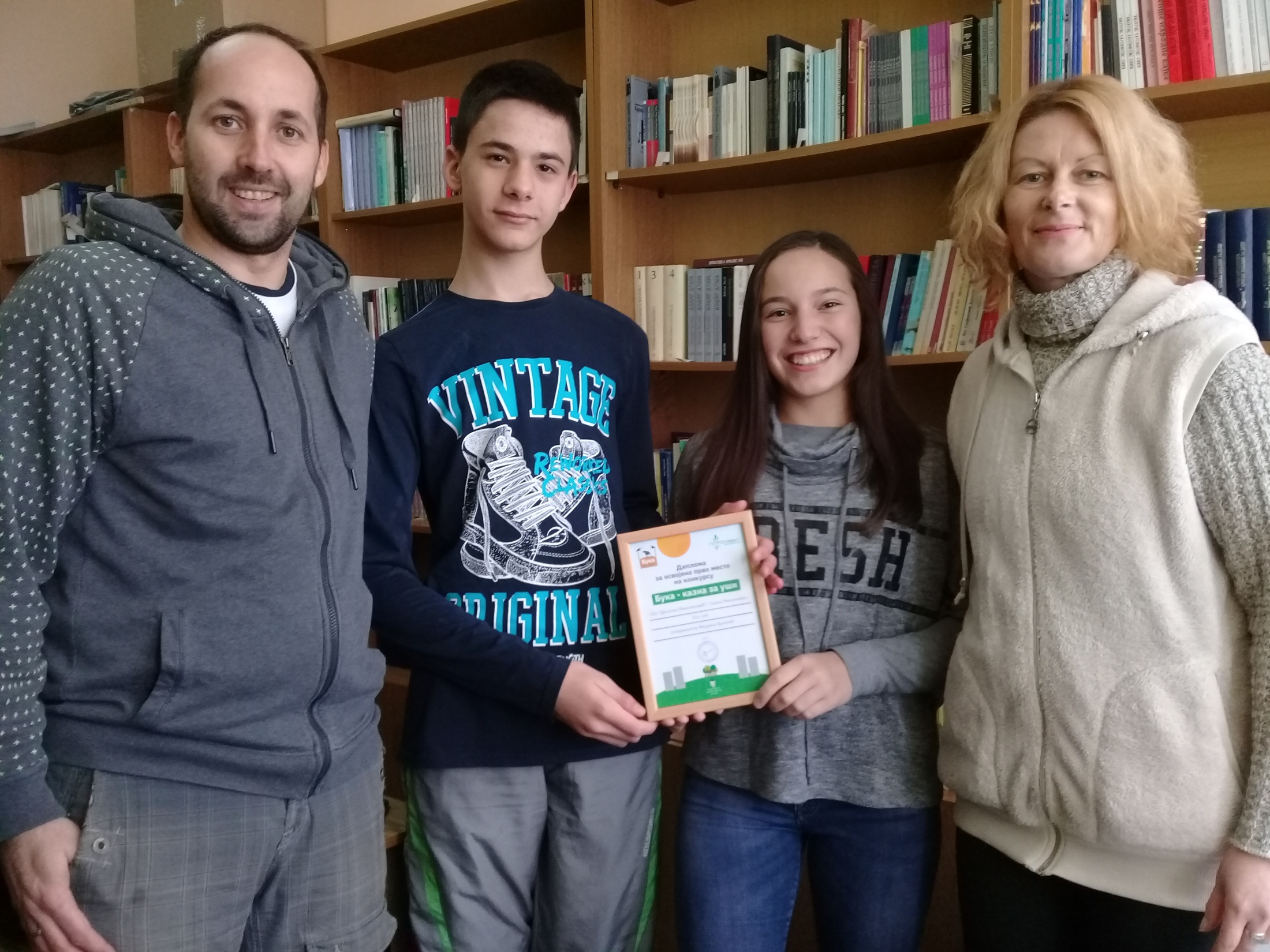 ОДЛИЧНИ ХАНТЕРИ(ЛОВЦИ) НА БИЉКЕ
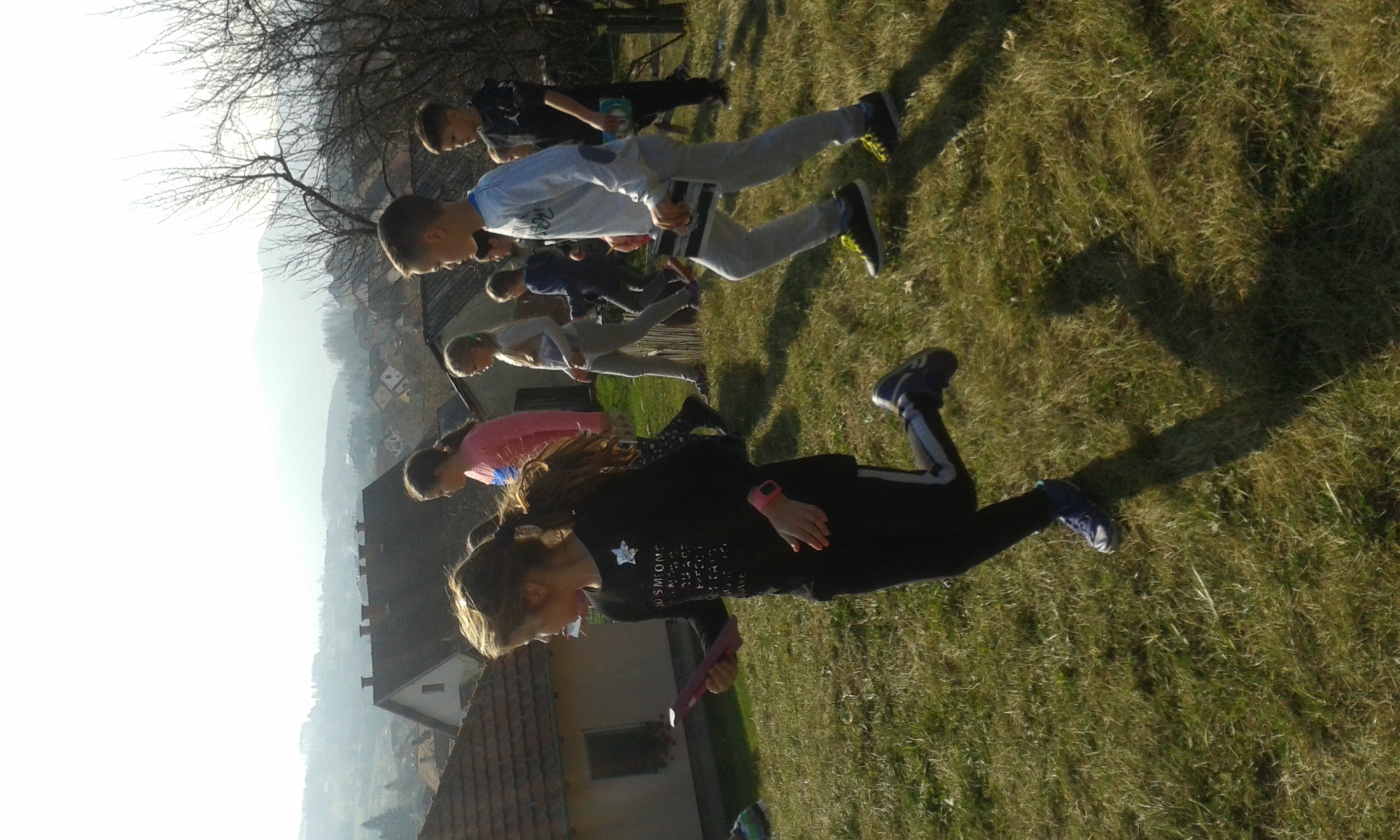 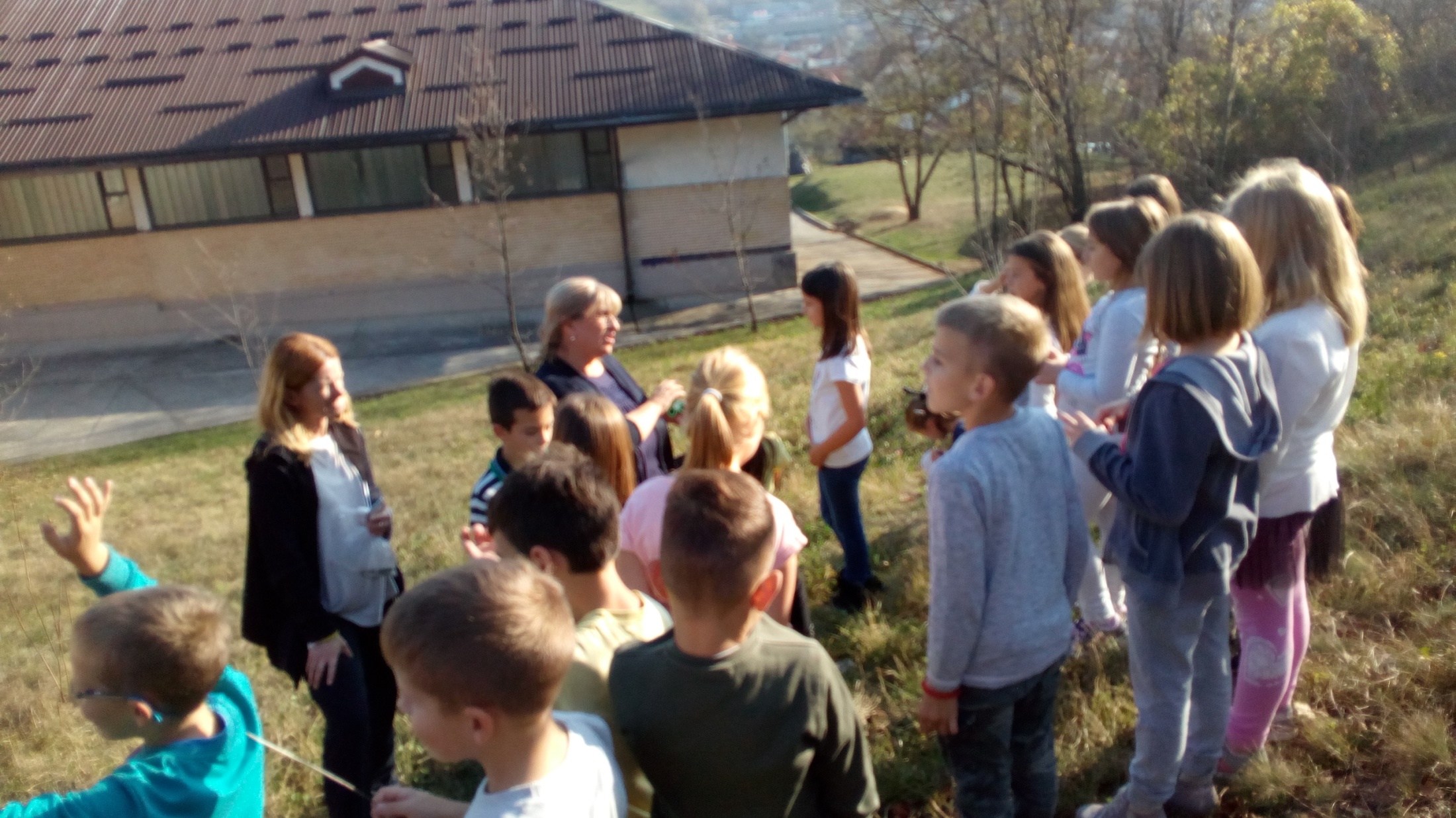 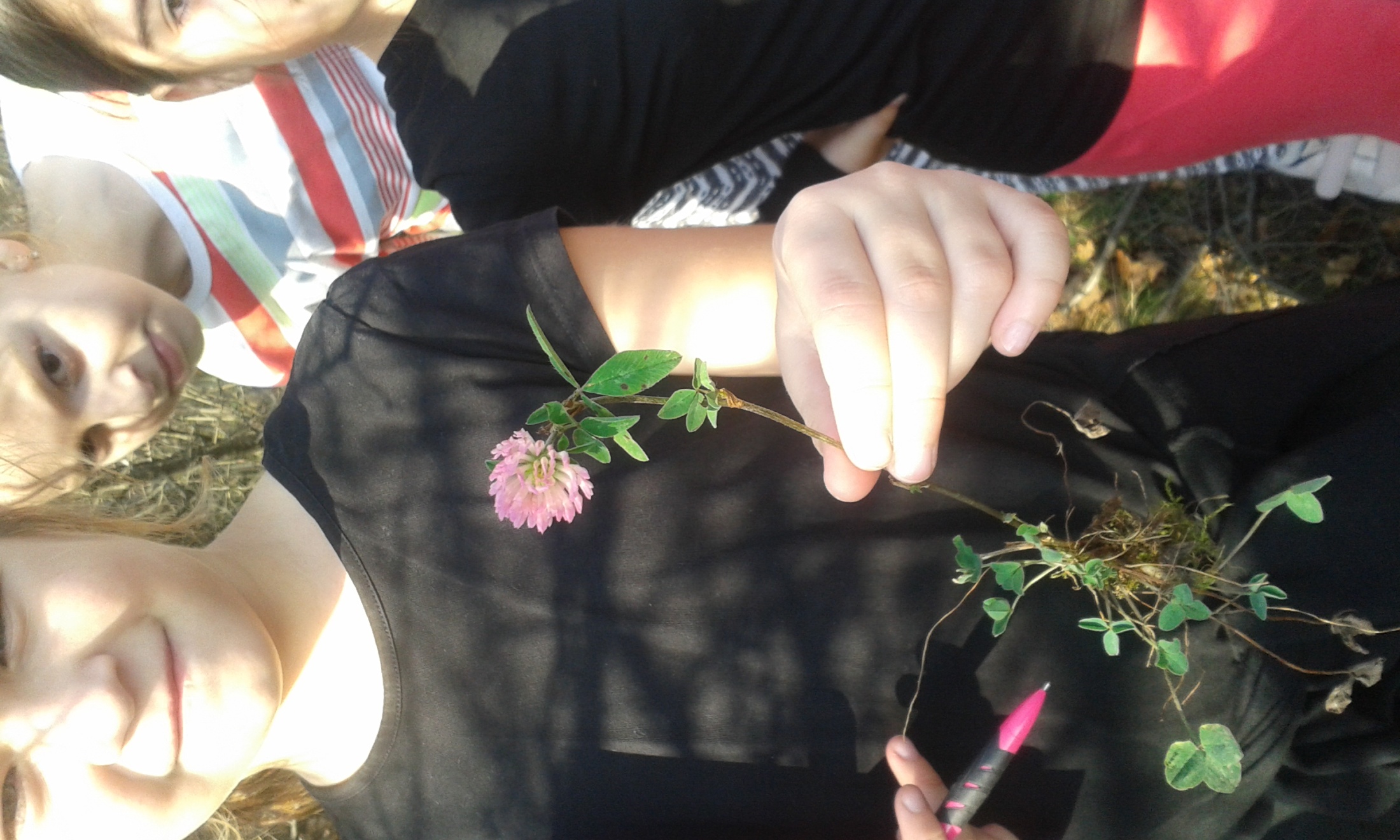 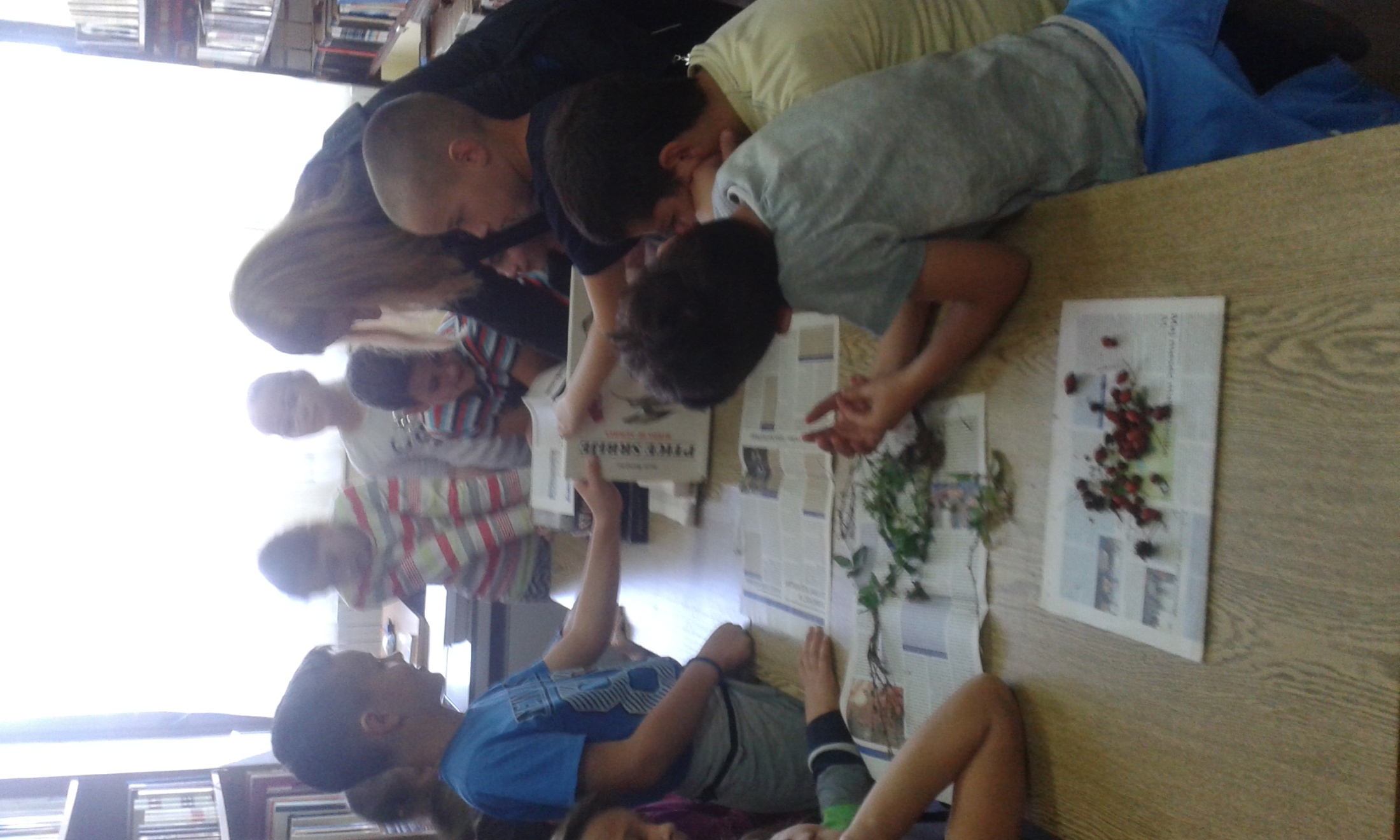 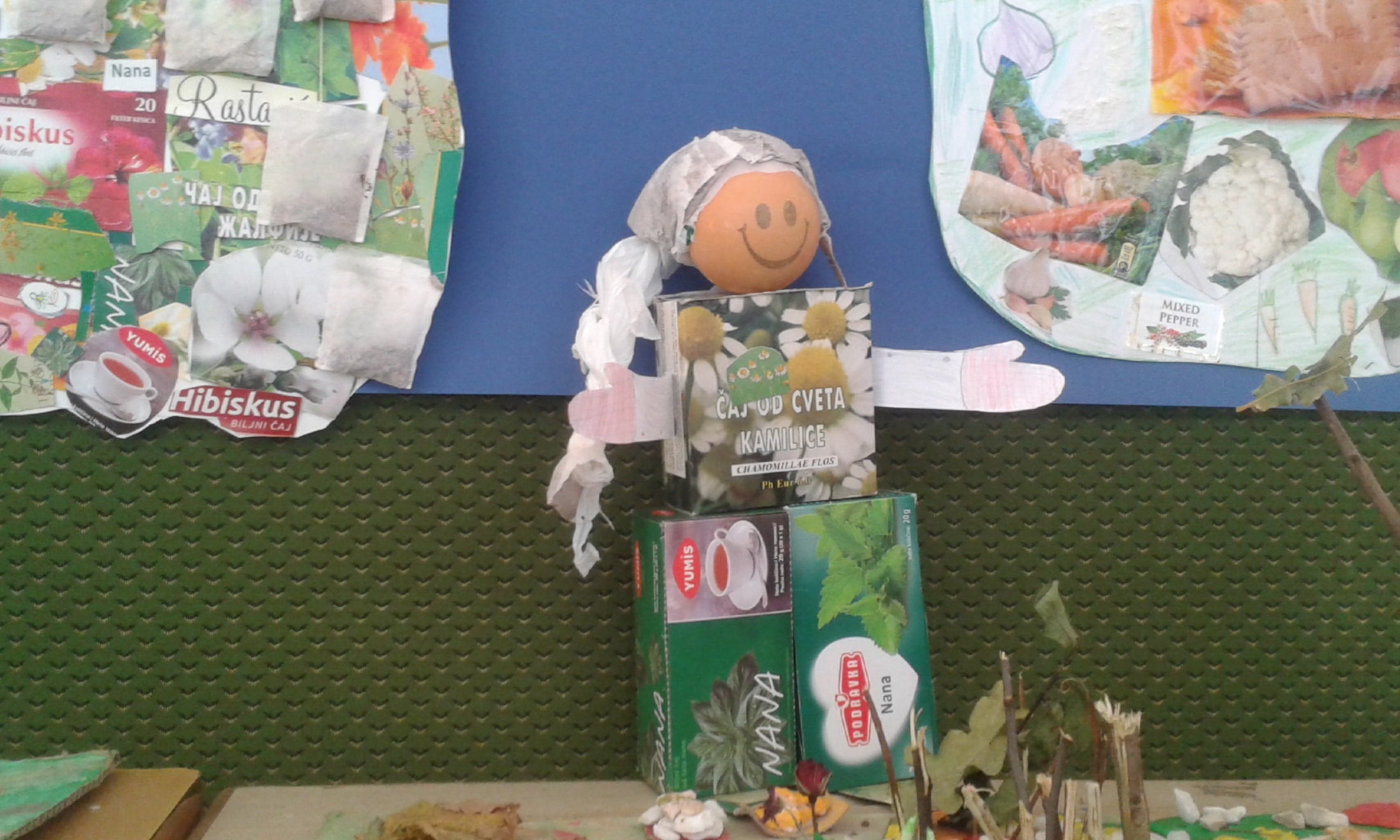 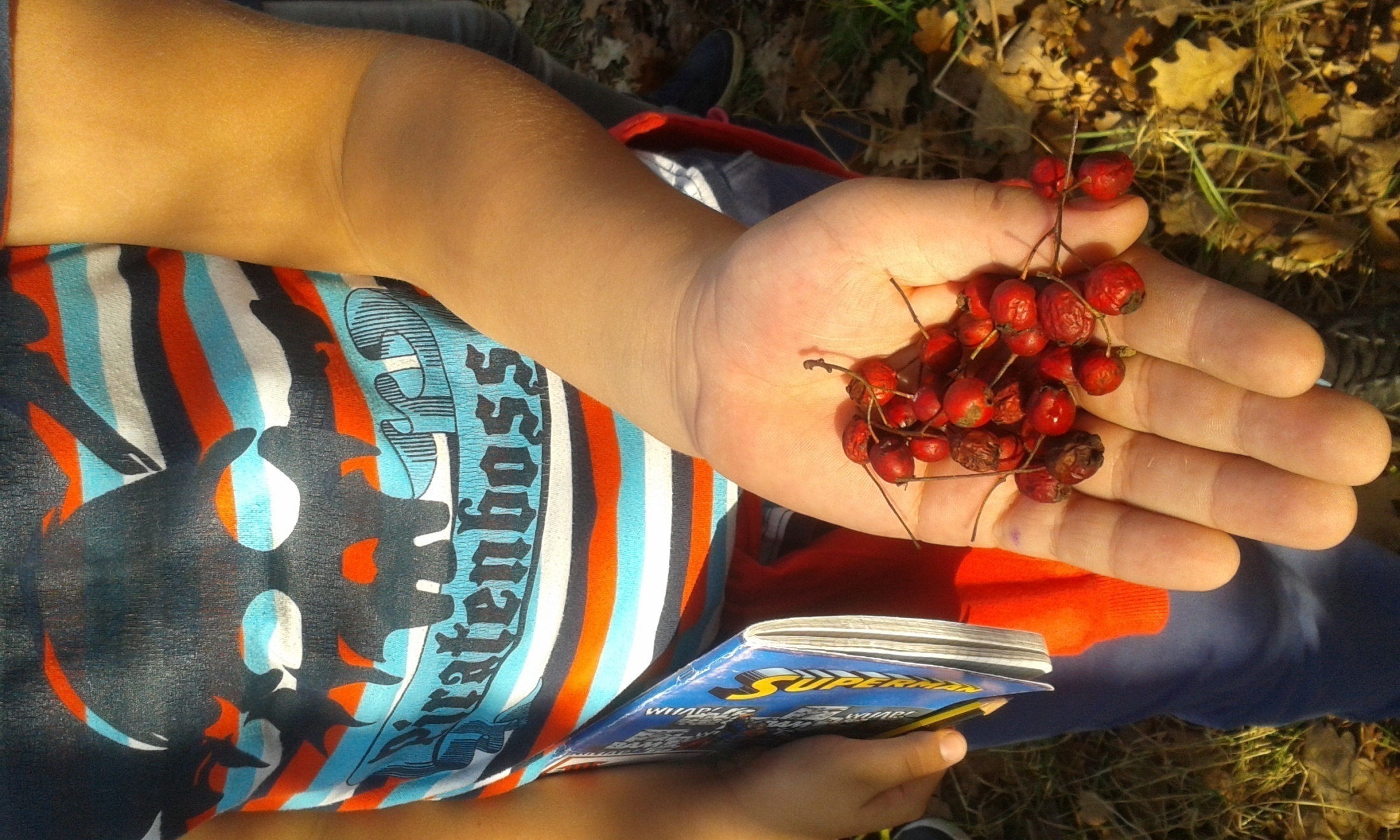 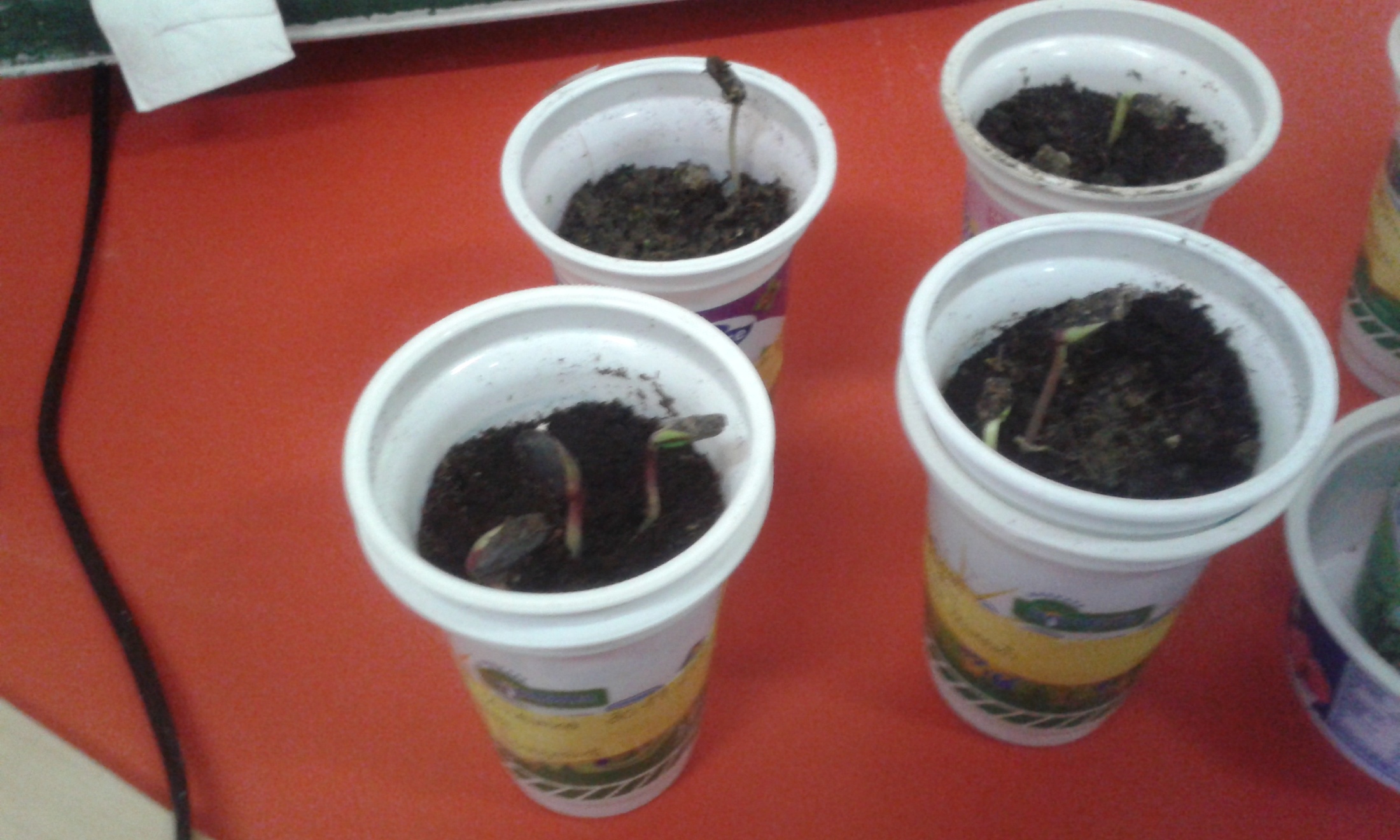 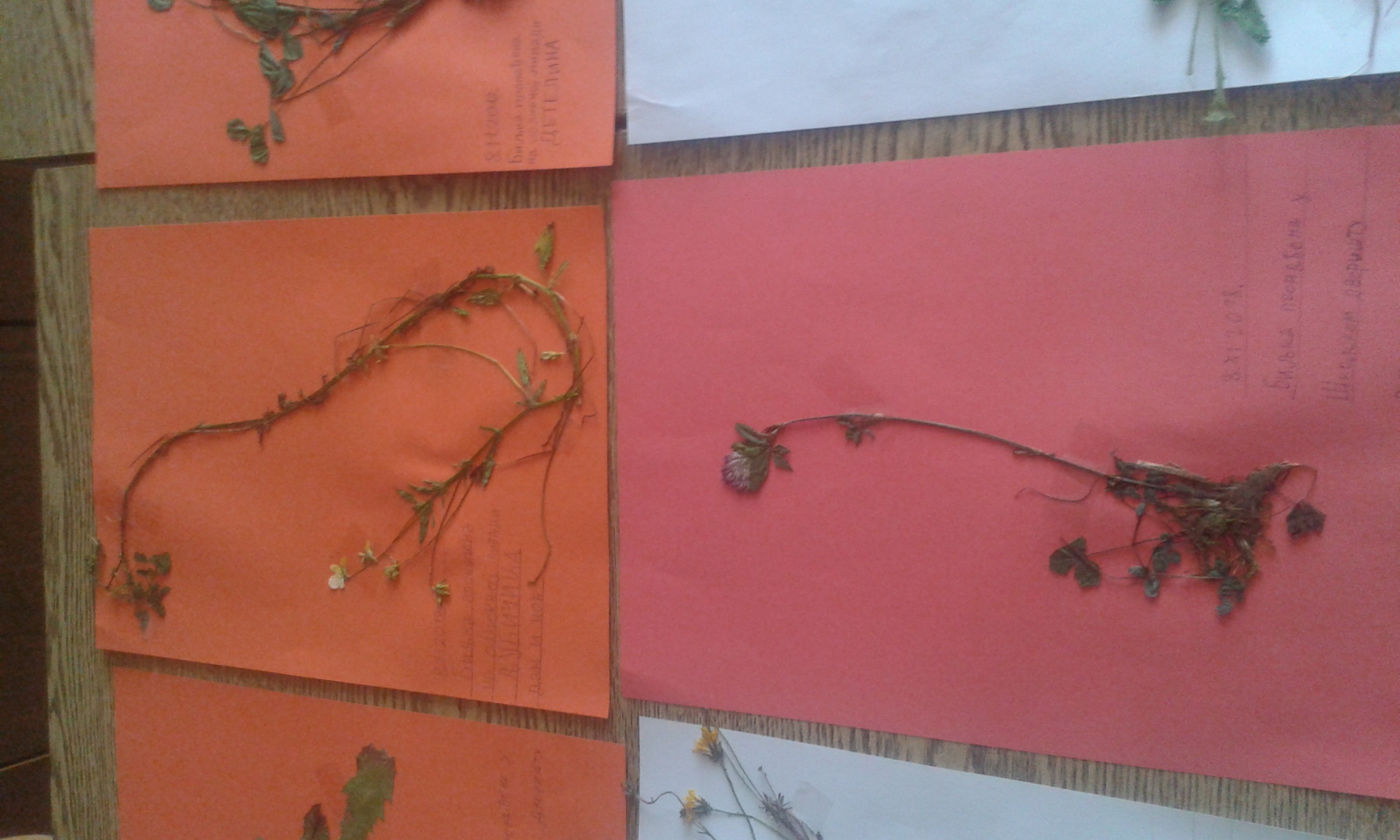 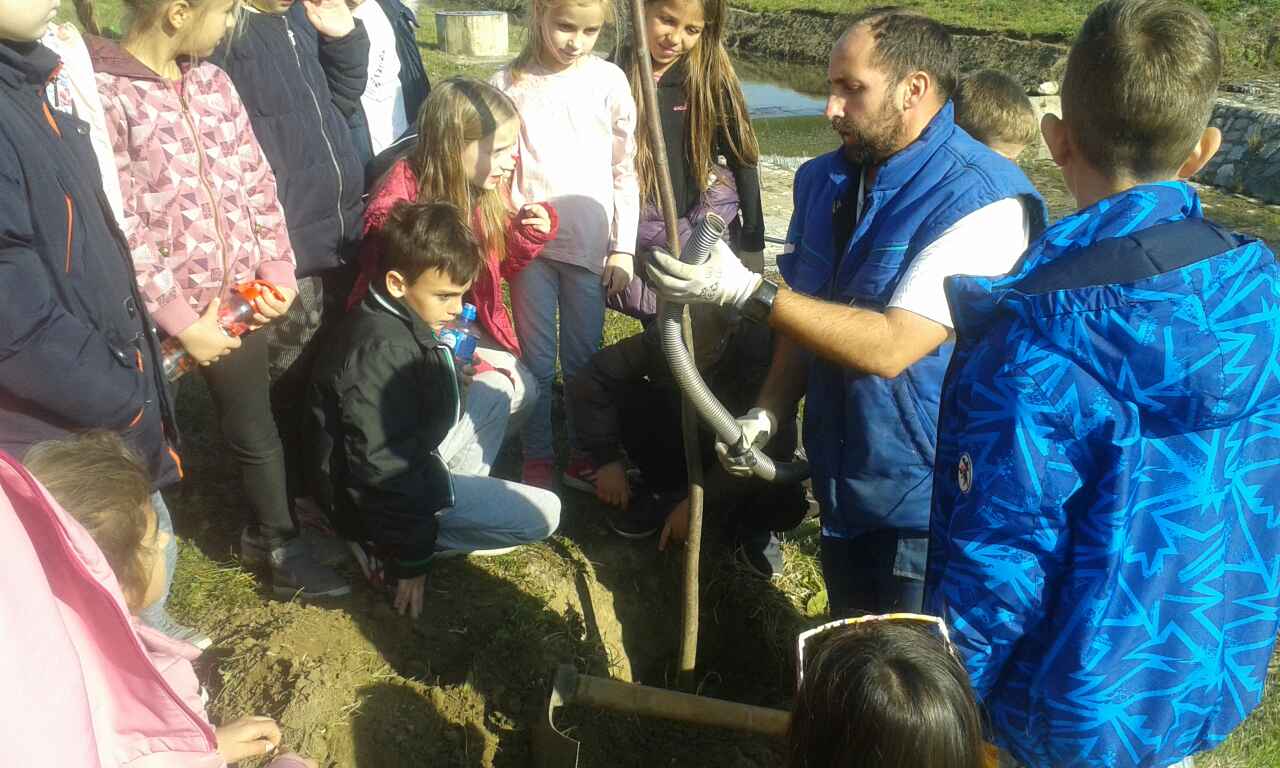 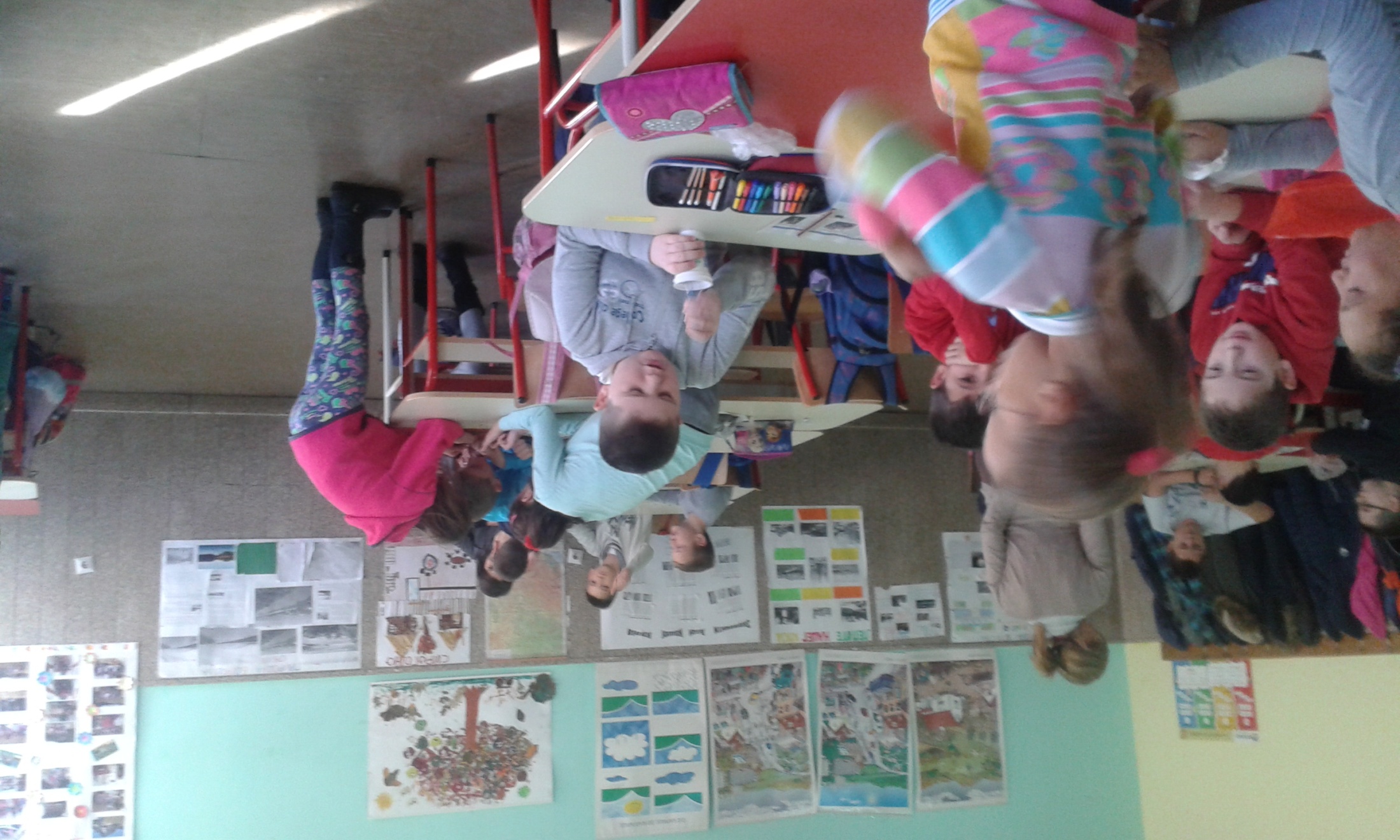 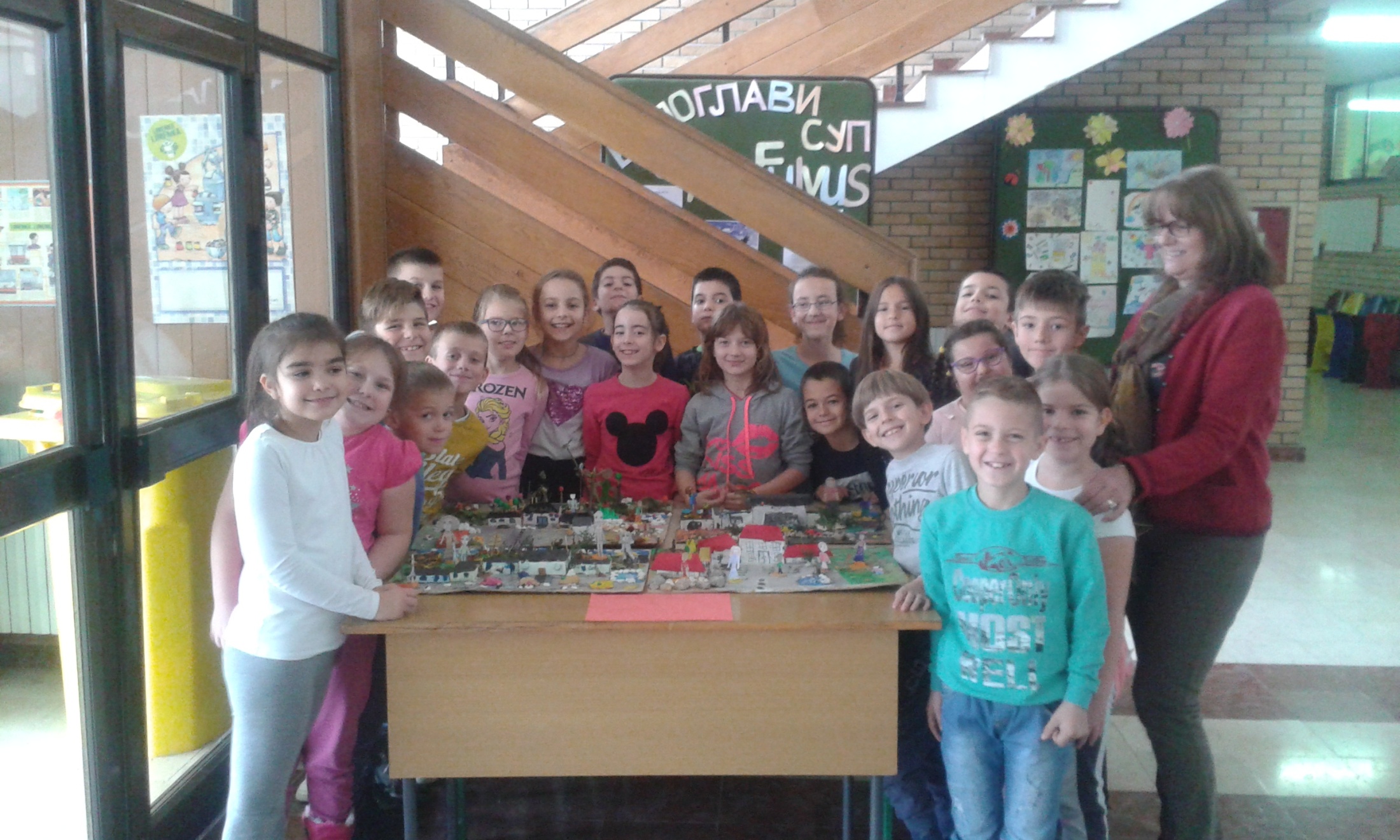 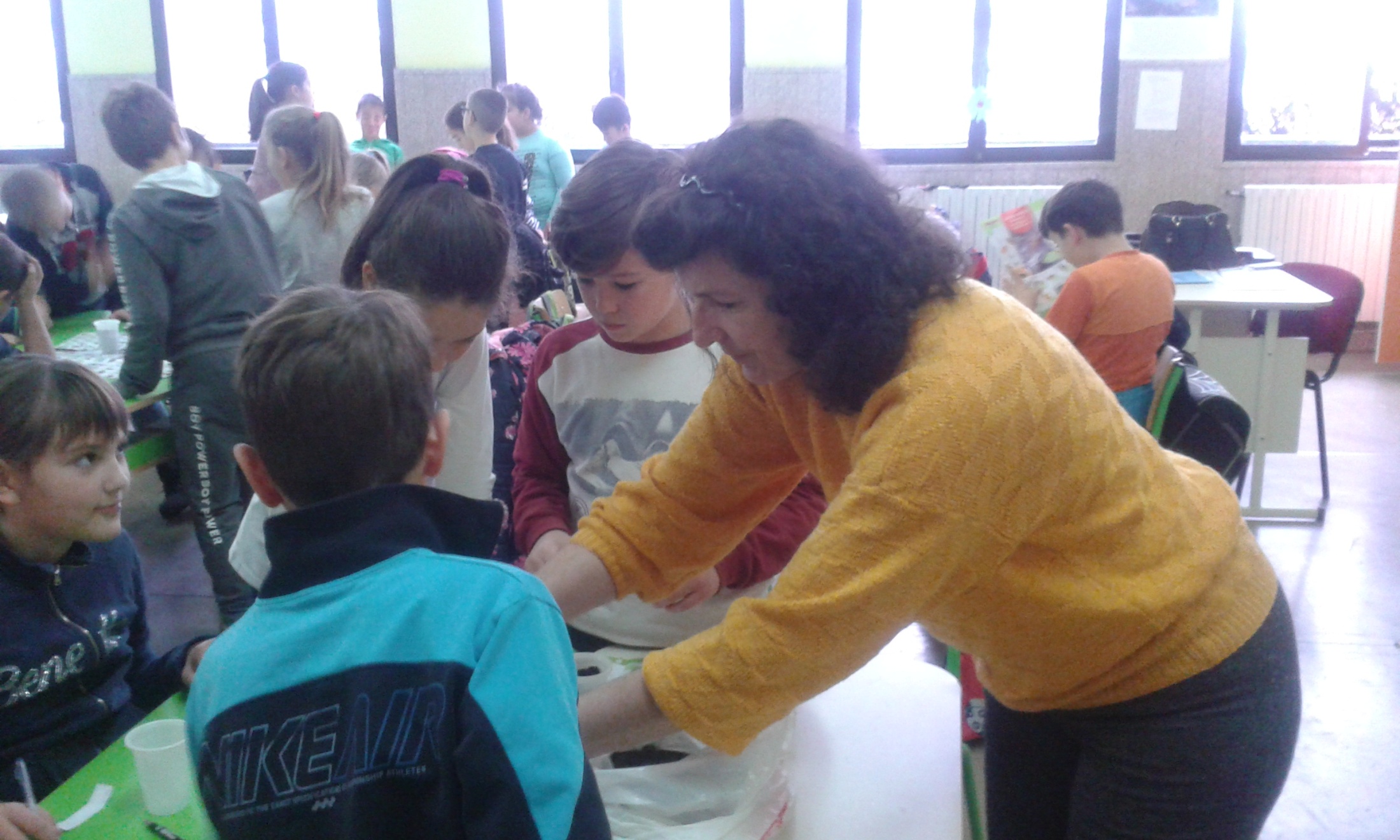 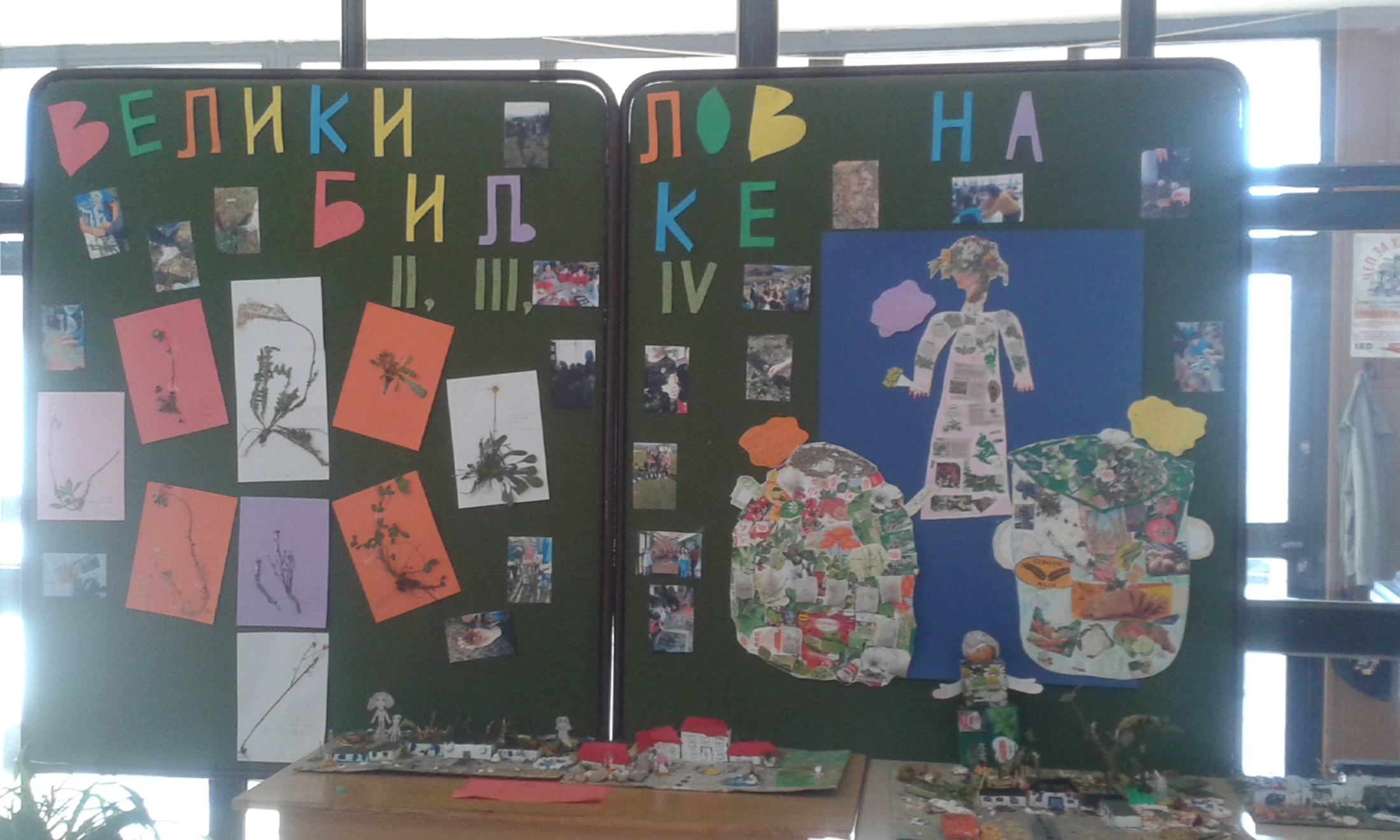 ТРЕБА ЗНАТИ, ТРЕБА ХТЕТИ, ТРЕБА СМЕТИ...
ХВАЛА УЧИТЕЉИМА, НАСТАВНИЦИМА, УЧЕНИЦИМА, ПЕДАГОГУ, ПСИХОЛОГУ, ДИРЕКТОРКИ, НА ПОДРШЦИ, САРАДЊИ, РАЗУМЕВАЊУ...

                                         Eко-координатор  Мирјана  Вучетић
ХВАЛА  НА  ПАЖЊИ